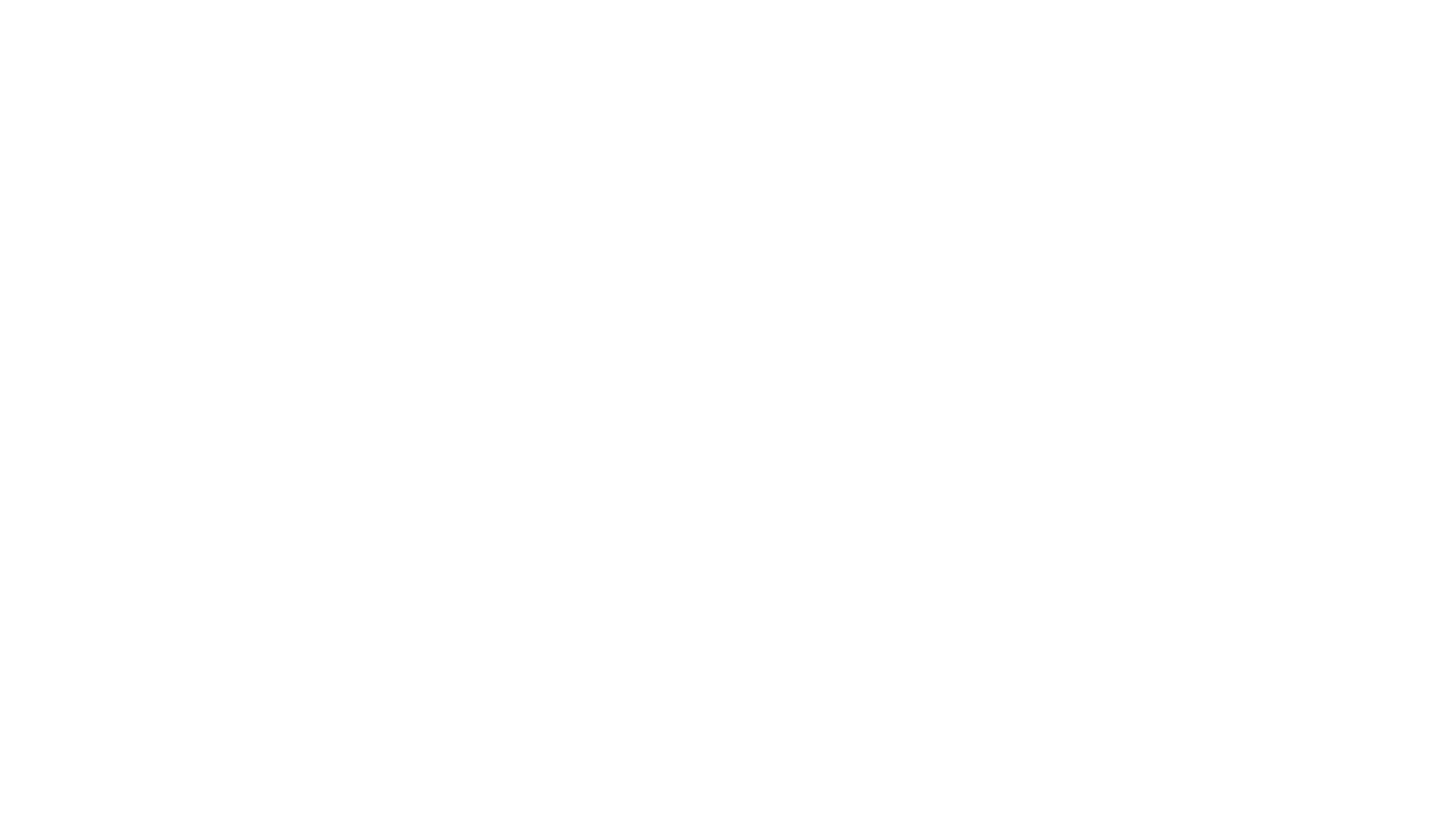 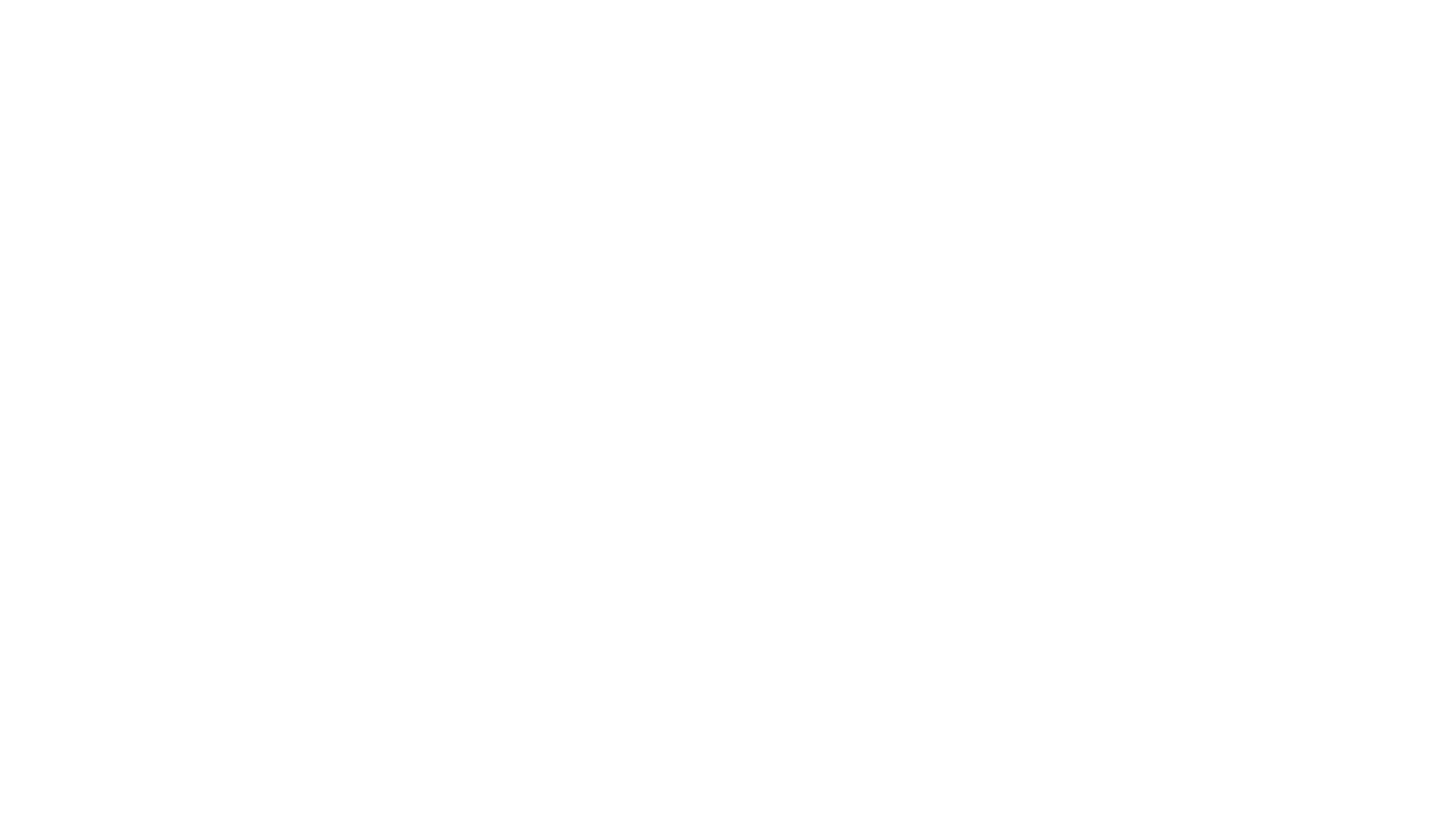 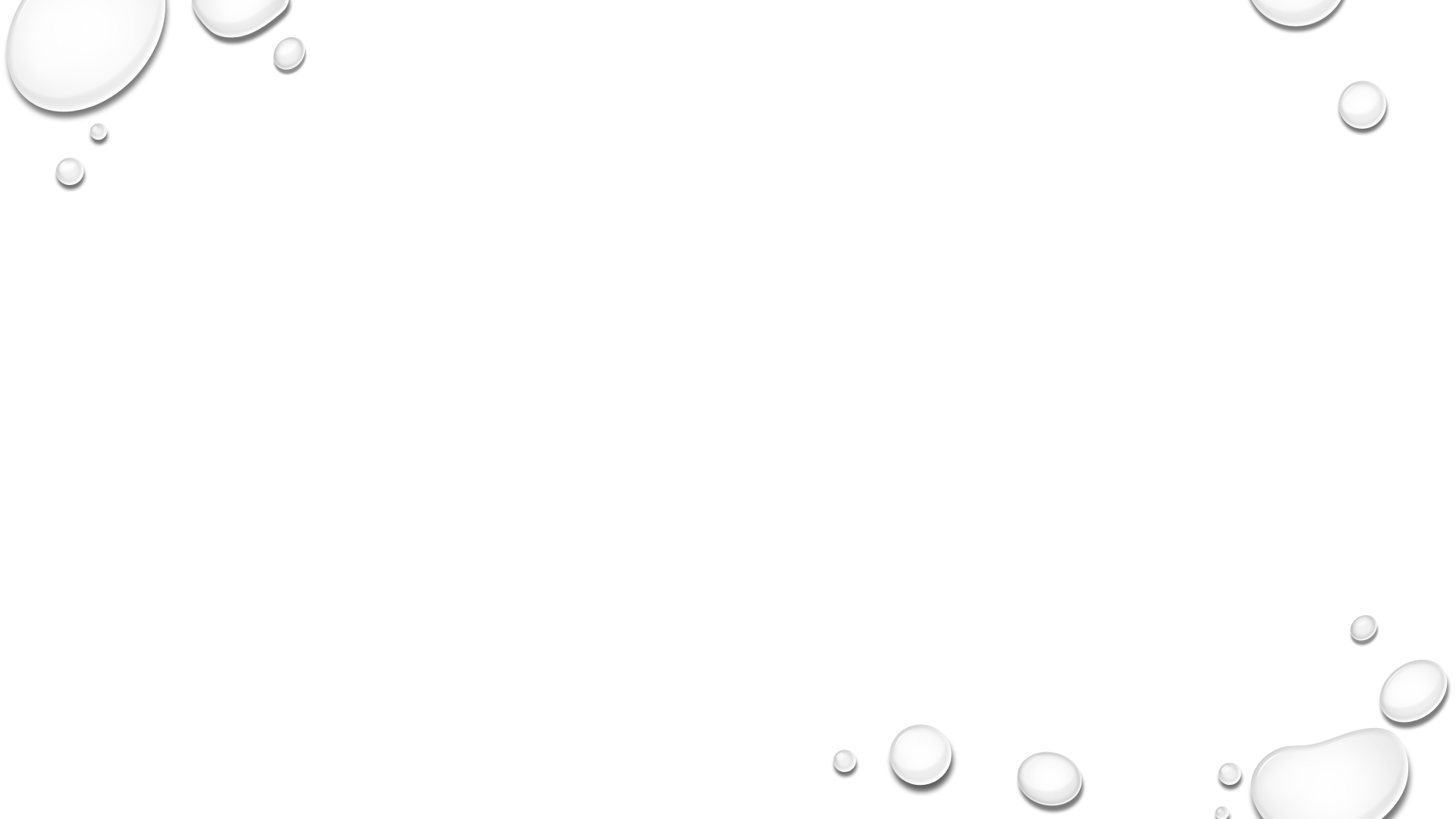 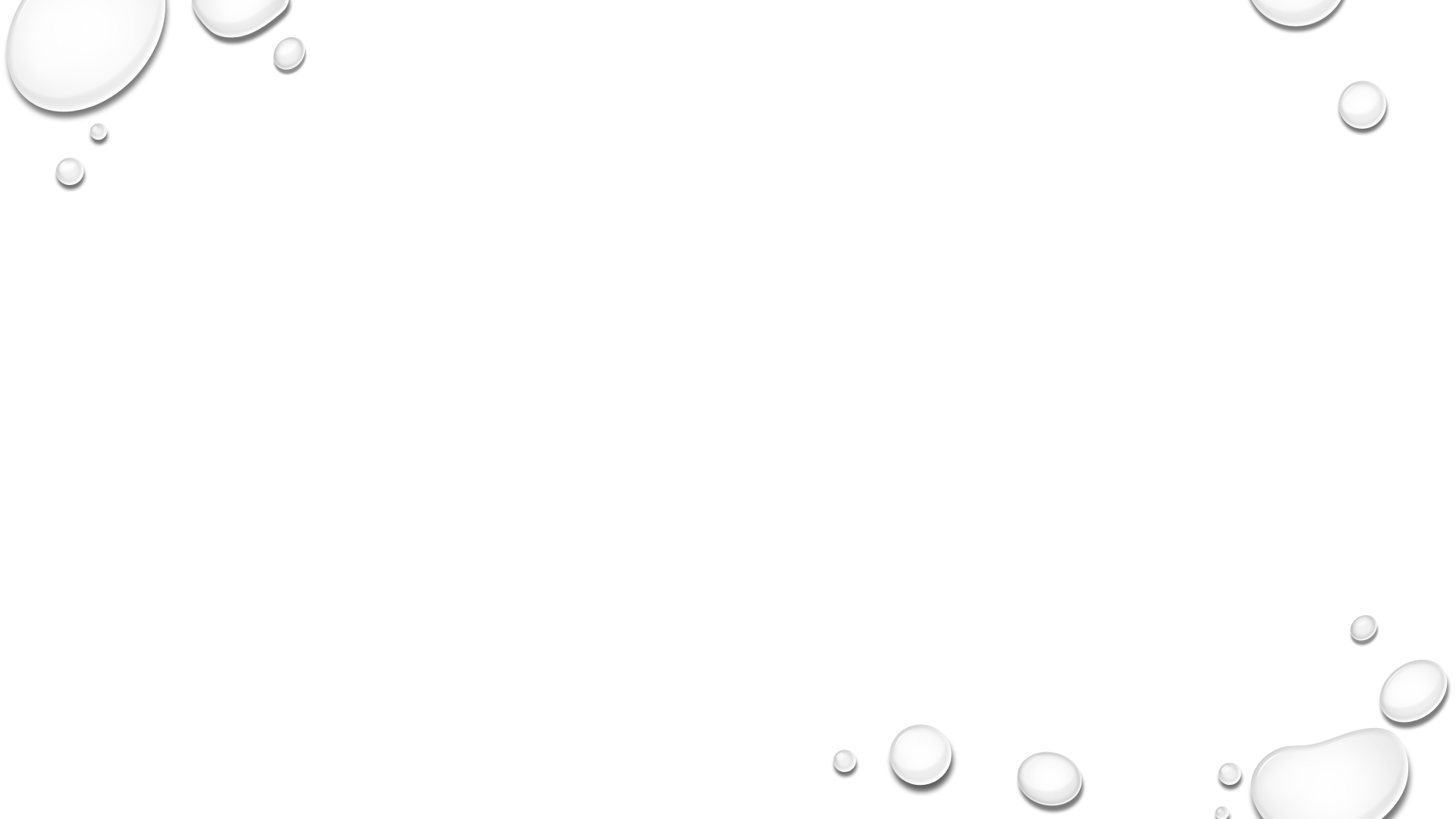 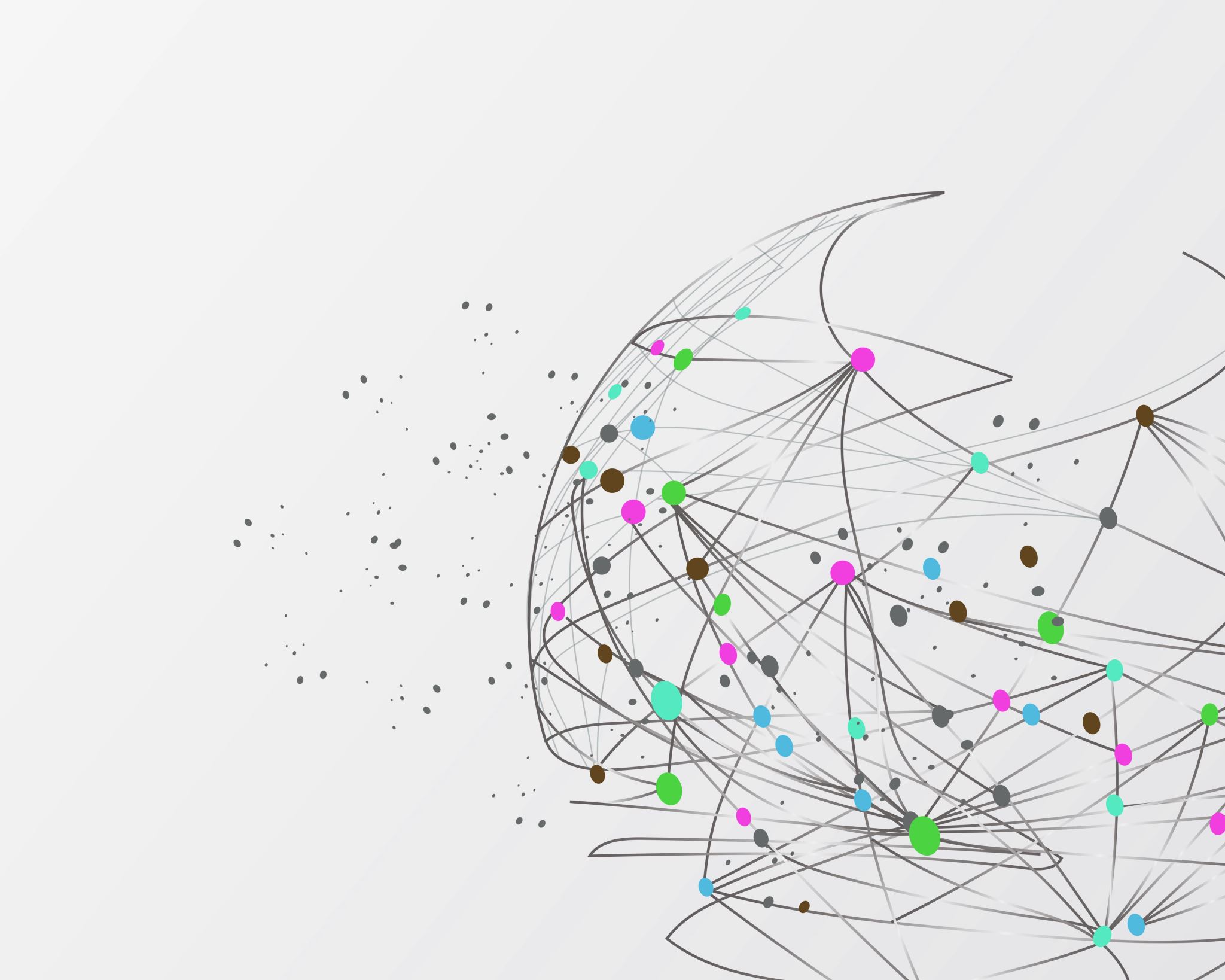 Knowledge sharingresilience of Service delivery during covid’19 pandemic: the case of the e-government in the Ghana civil service
charity m. addeyassistant director iia
office of the head of civil service
KOICA- MASTER’S IN PUBLIC ADMINISTRATION
Sungkyunkwan University, Seoulsouth korea
22ND MAY 2023
OUTLINE
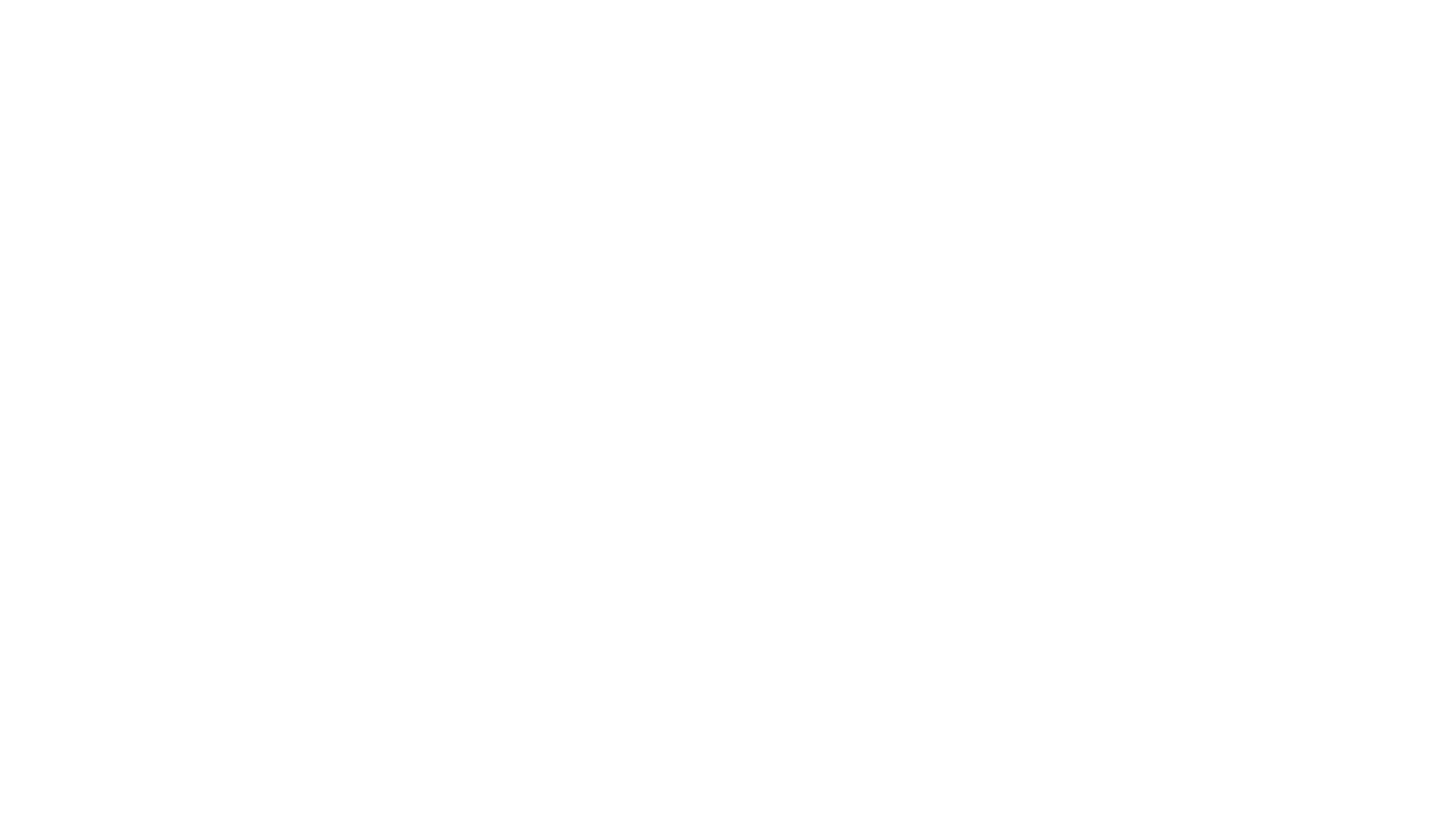 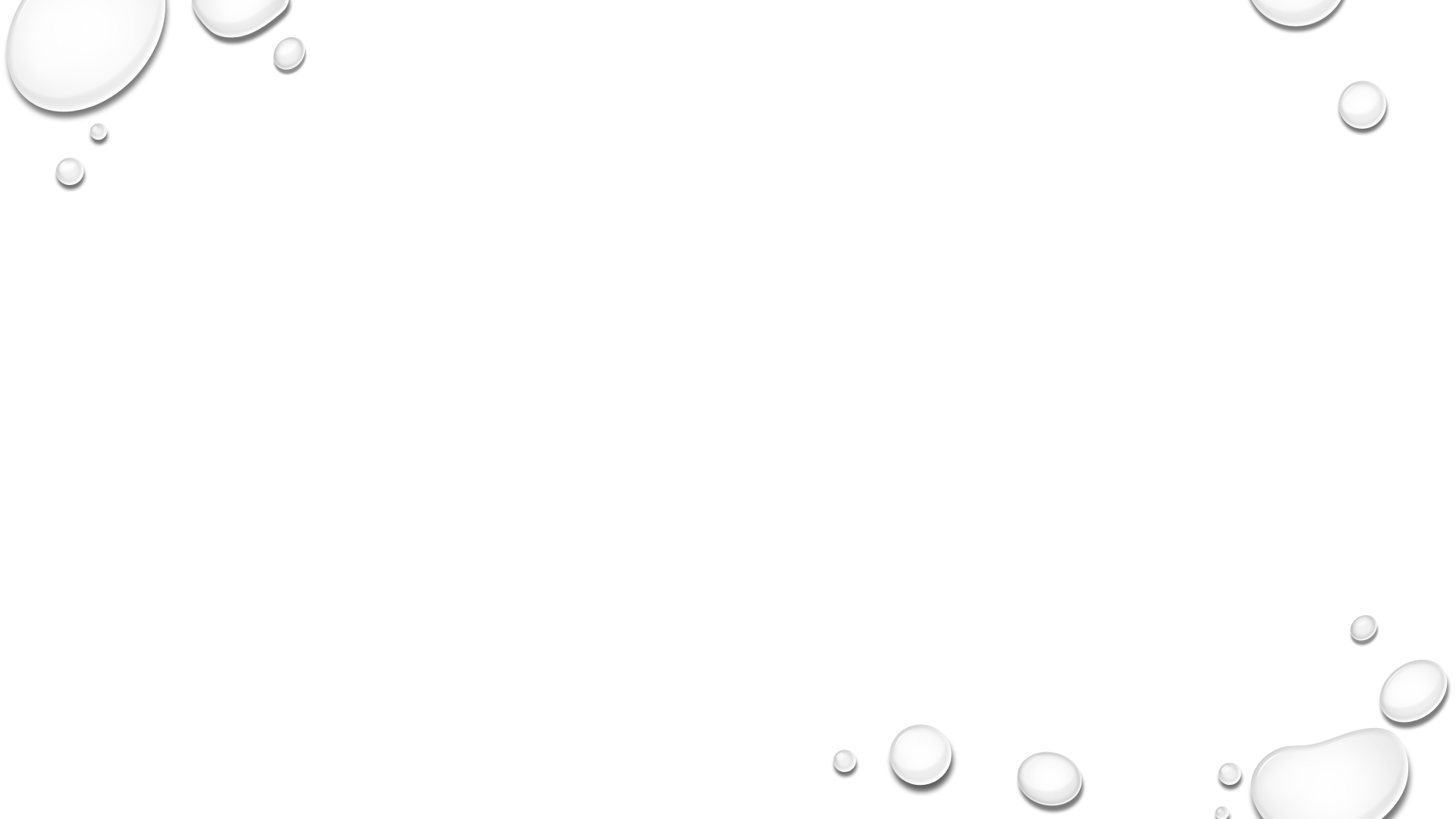 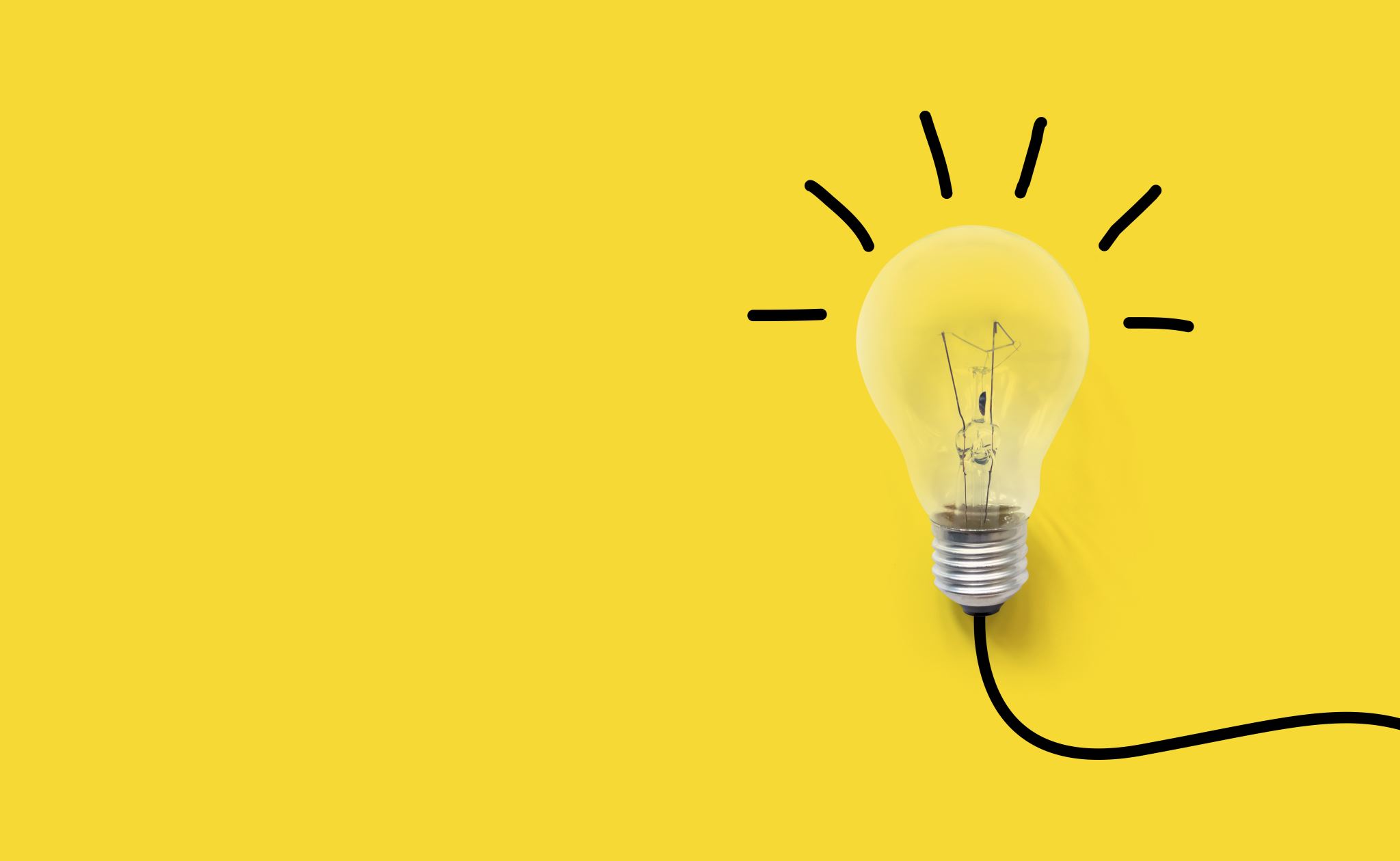 BACKGROUND of the programme
INTRODUCTION
OBJECTIVES
SCOPE AND TIMELINES
FINDINGS
RESULTS 
OBSERVATIONS
LESSONS LEARNT
ACHIEVEMENT (KNOWLEDGE AND SKILLS GAINED)
EXPERIENCES/EXPOSURE
CHALLENGES
IMPLICATIONS OF THE STUDY ON THE CIVIL SERVICE (INNOVATION/NEW IDEAS)
CONCLUSION
RECOMMENDATION
Background of the programme
MODULE (SUBJECT AREAS)
CURRICULUM-INTENSIVE AND 3 CREDITS ON ALL SPECIALIZATION COURSES
MODULE
Seminar in Survey Research Methods
Local Government Internship
Academic Writing and Research Ethics
Local Government and Public Administration
Urban Mobilities
Special Lectures/Seminars

	


      MODULE
Management Science and Statistical Methods
Seminar on Policy Evaluation
Understanding the Dynamics of Public Policy Process & Governance 
Smart E-Government and E-Policy: Theory & Korean Policy Case



MODULE
Disaster Management for the future
Seminar on Public Human Resource Management
Korea Language Class
Introduction to Korea Law
Orientation and Fire Drill (Safety Education)
Understanding of Platform Processes for Korean Public management
Rationale behind the course
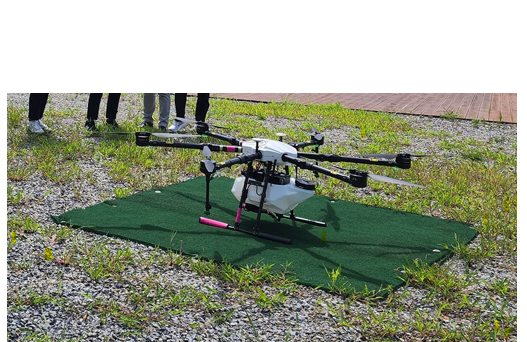 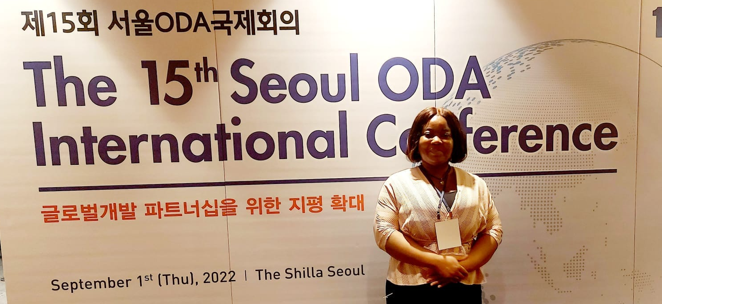 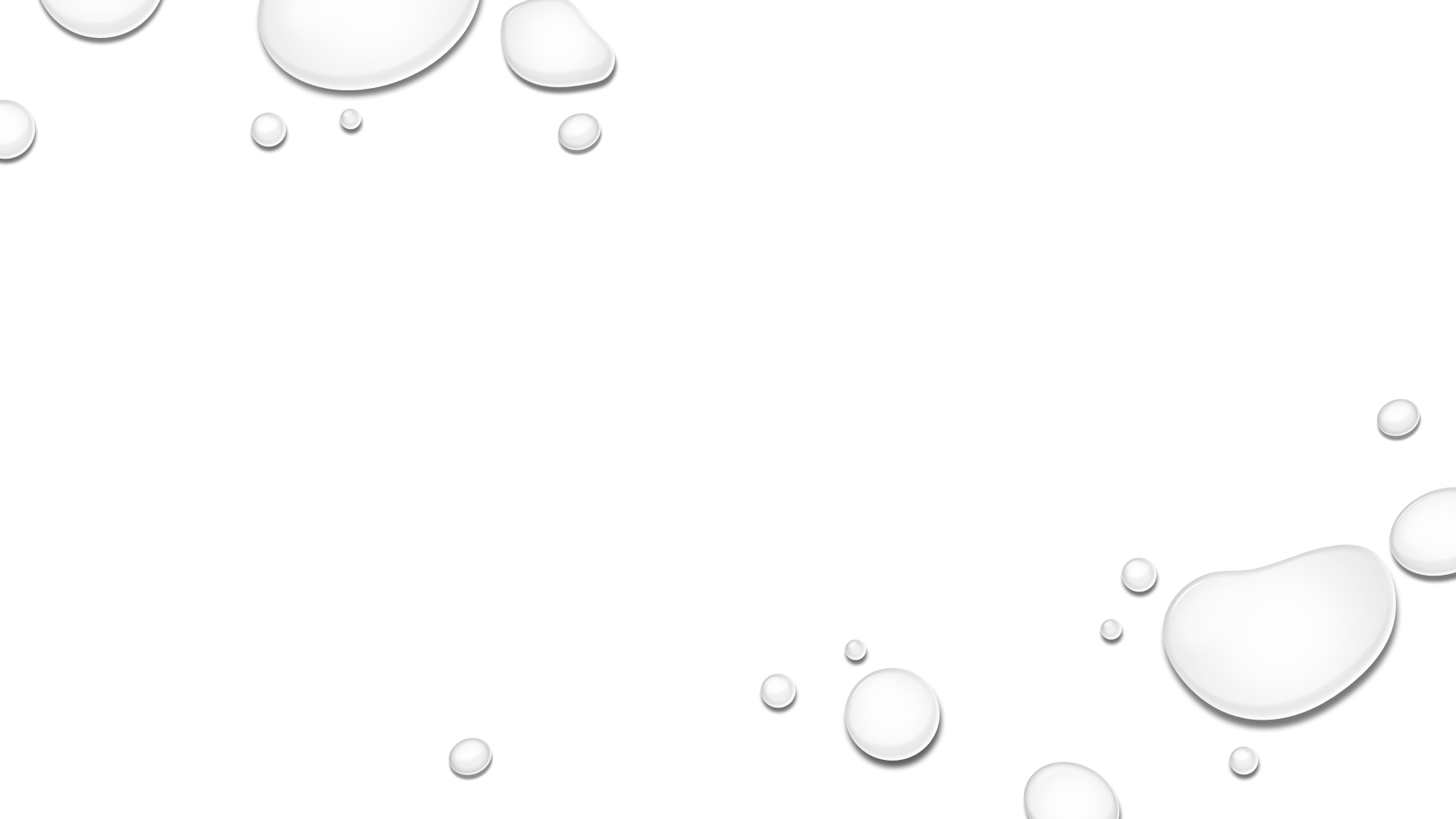 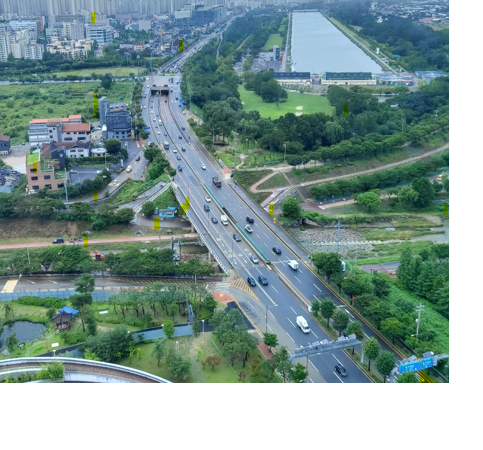 Korea experiences
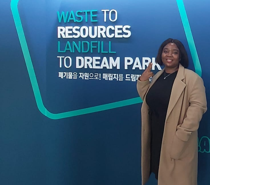 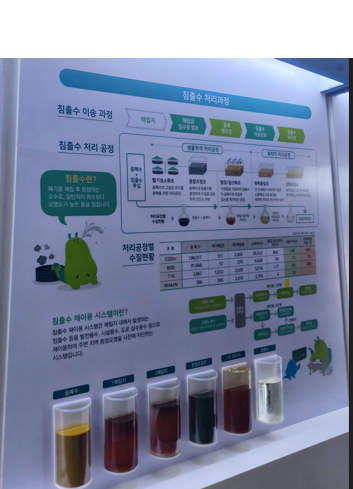 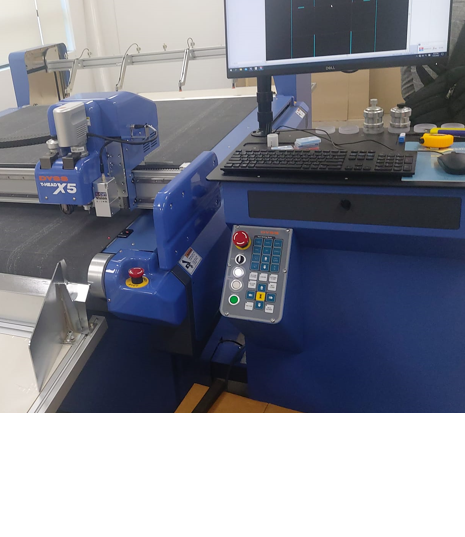 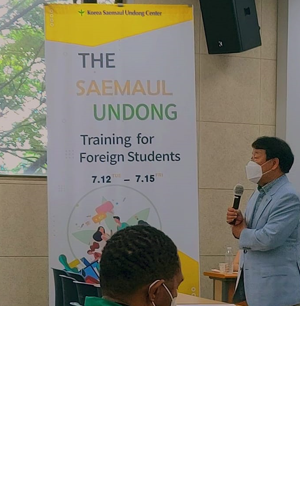 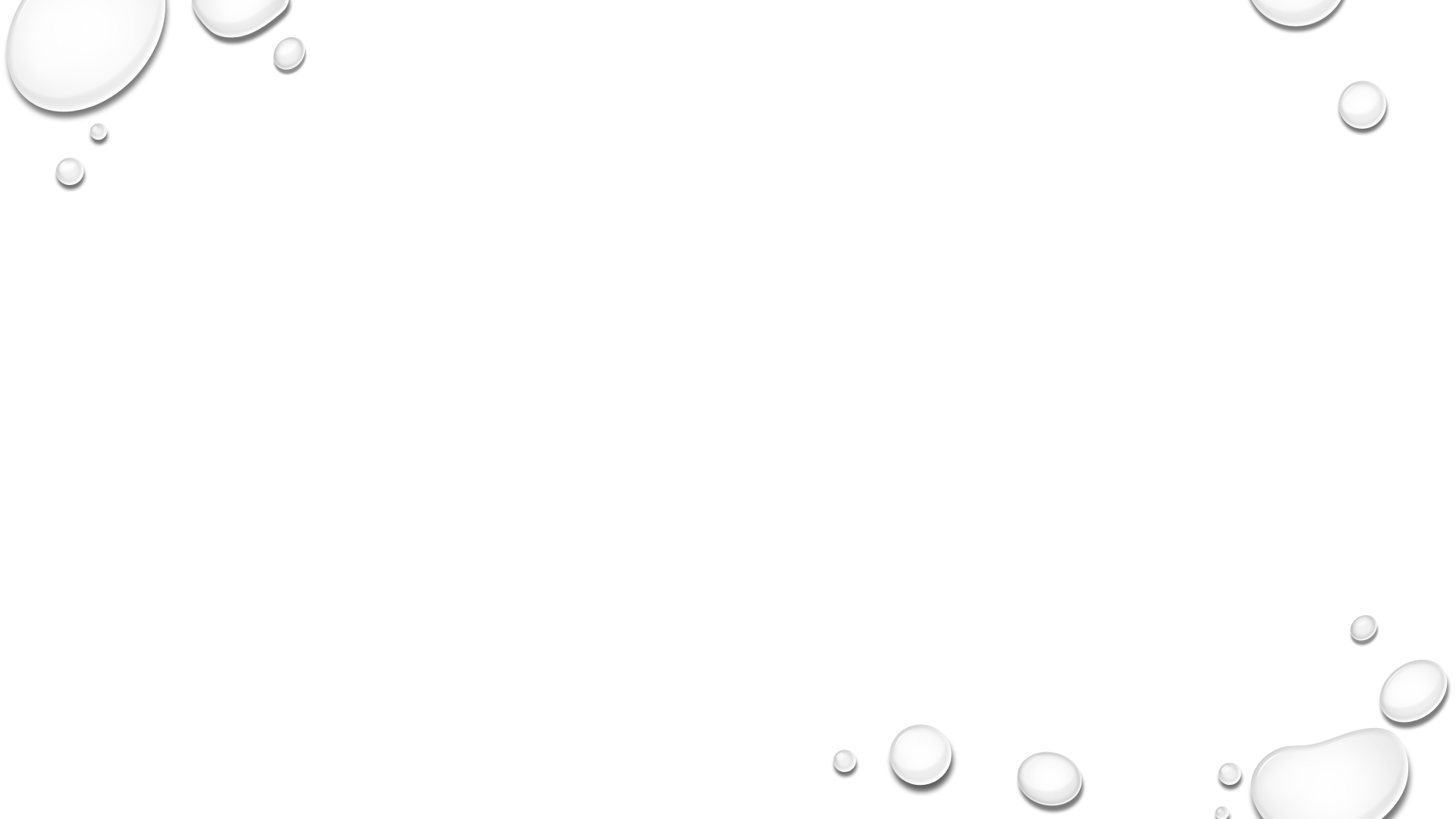 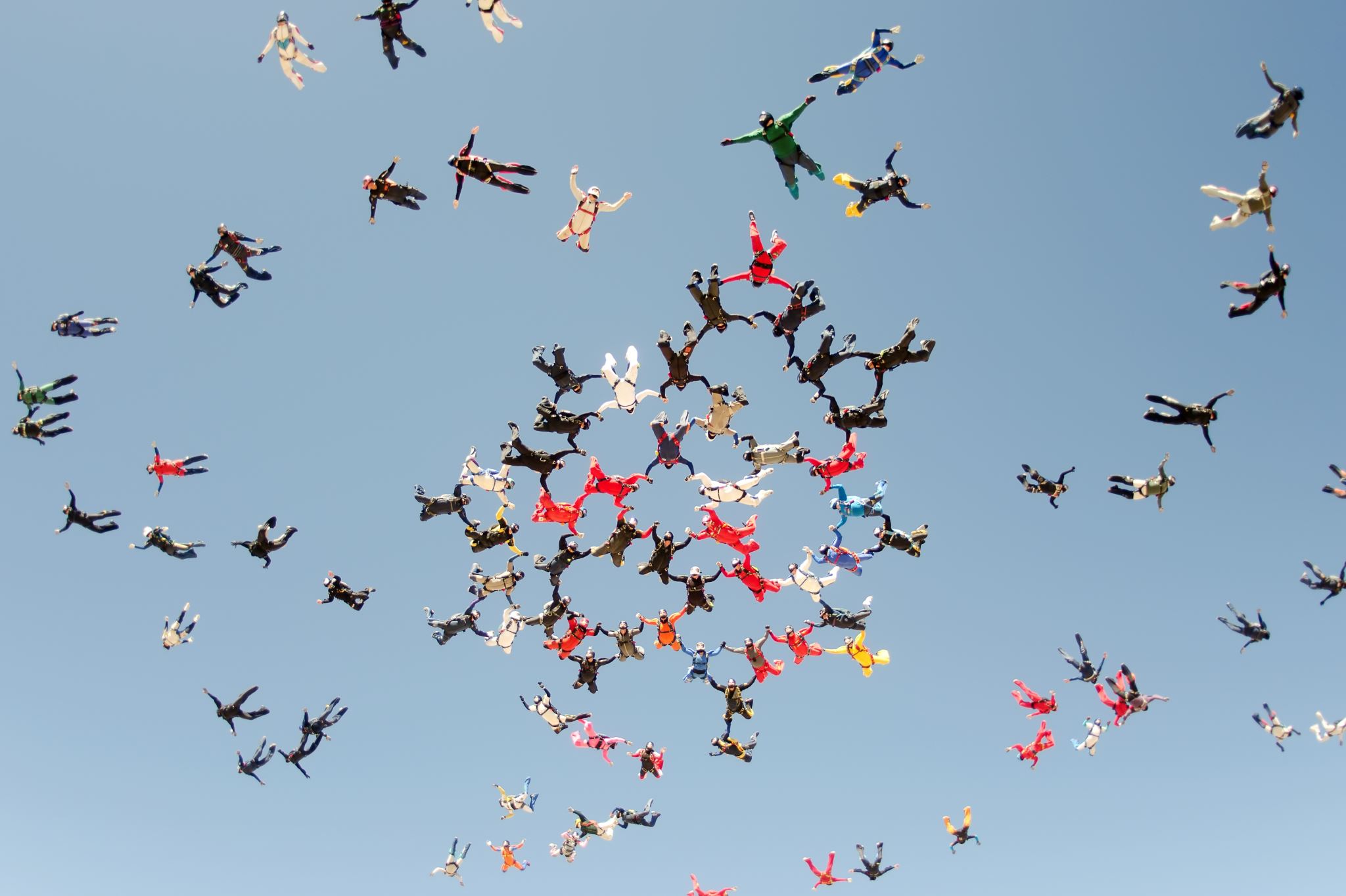 scope
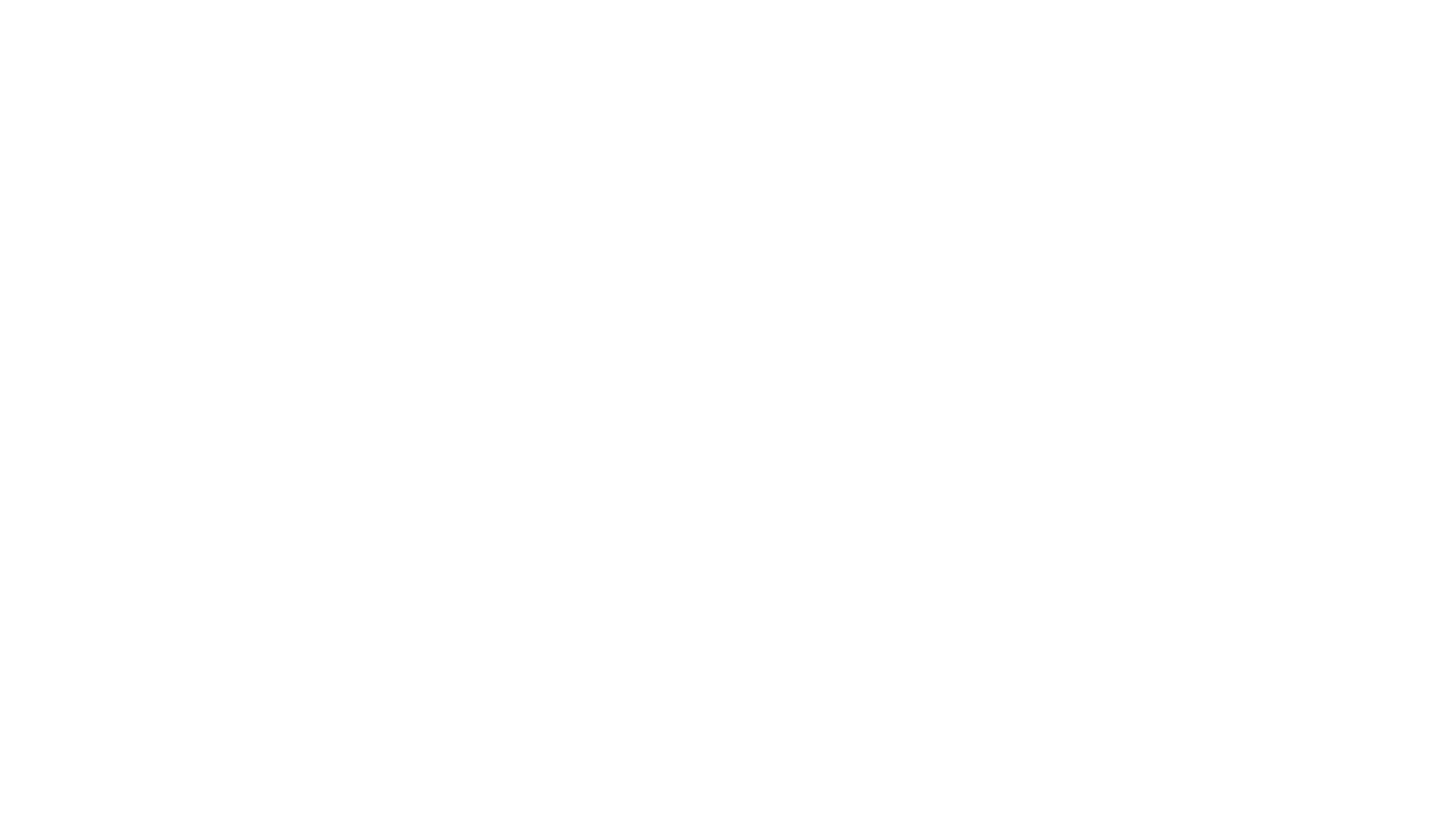 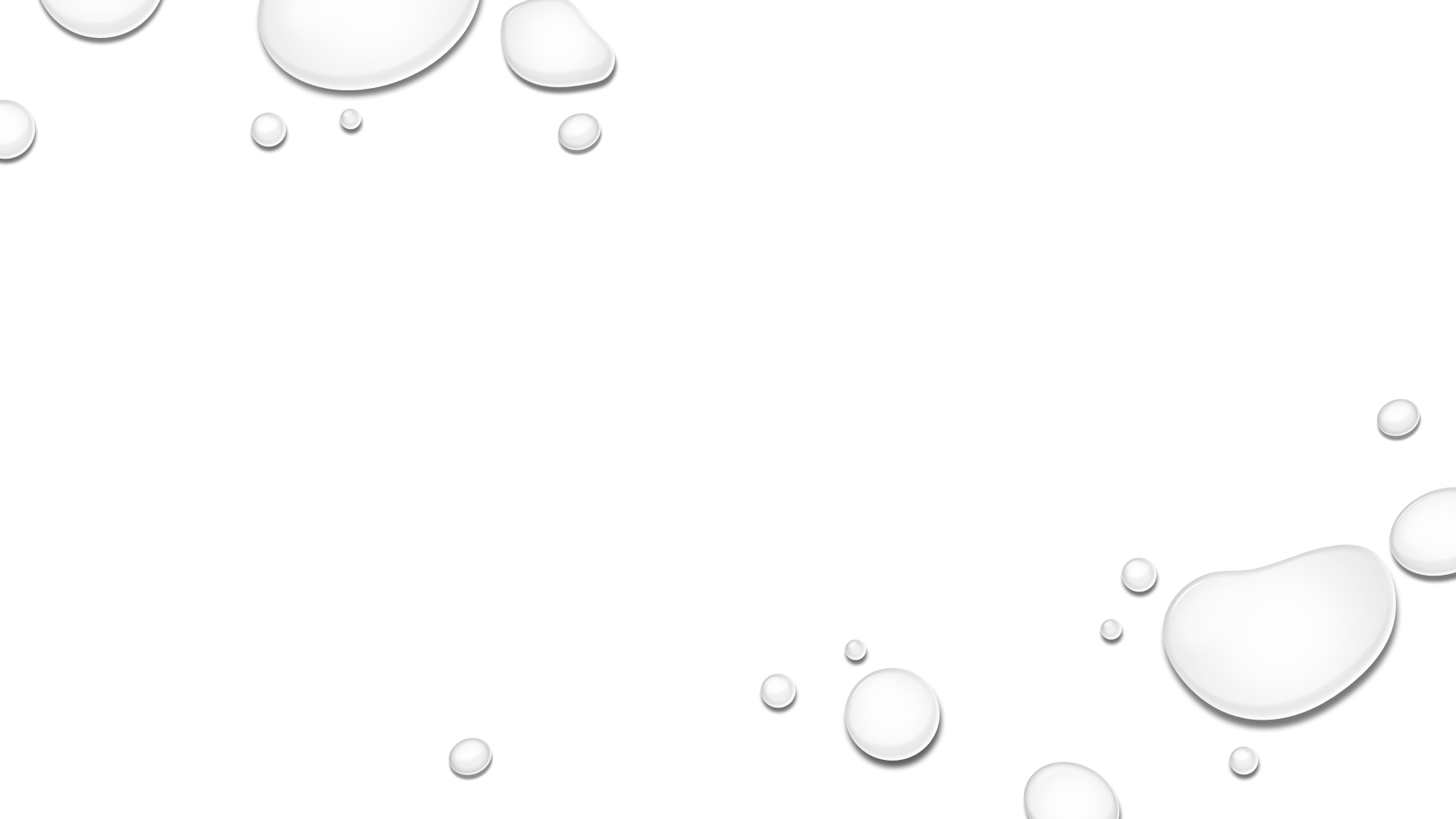 The program started on the 1st August 2021 to 31st January 2023.
Students successfully completed the program and departed from Korea in December 2022.
 This presentation is to share lessons learnt, unique experiences, knowledge acquired, and the outcome of the training program. Colleagues will be taught best management practices and work ethics, skills, and experiences acquired with relevant examples from Korean public service and networking. 
Further to enhance the understanding of the Korean experience that human resources played a crucial role in national development by partnering with diverse organizations, etc.
introduction
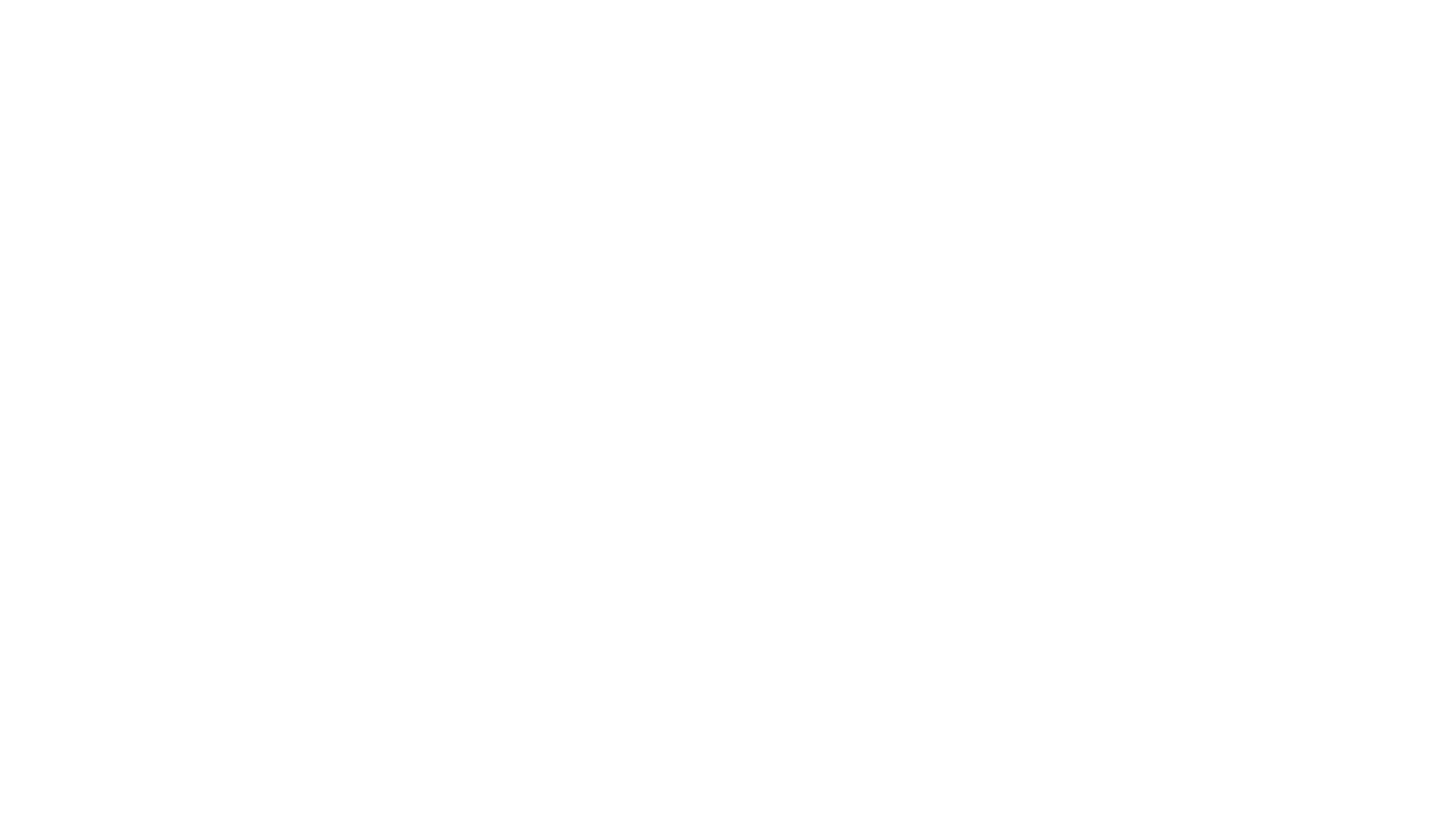 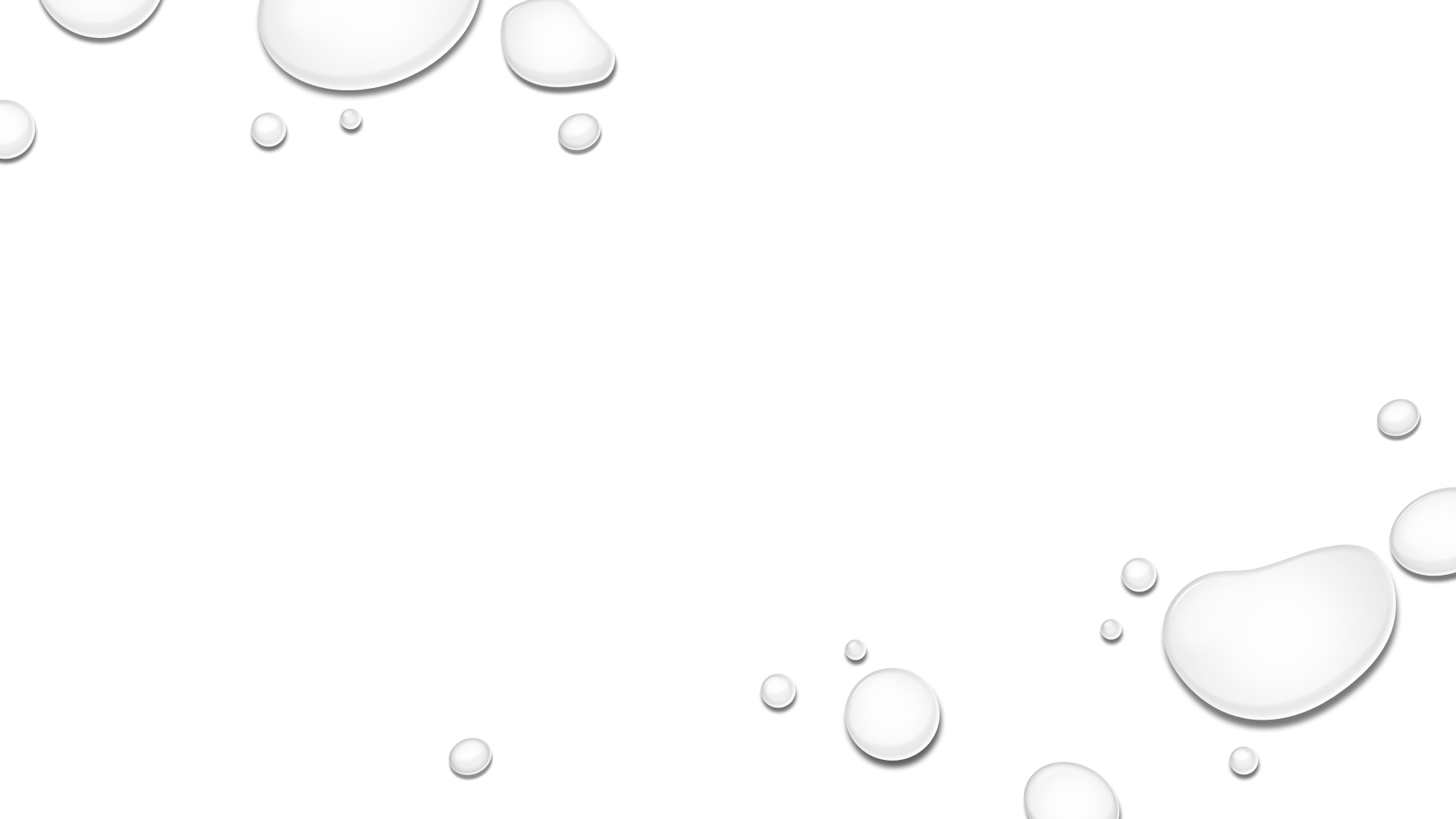 Objective/ purpose
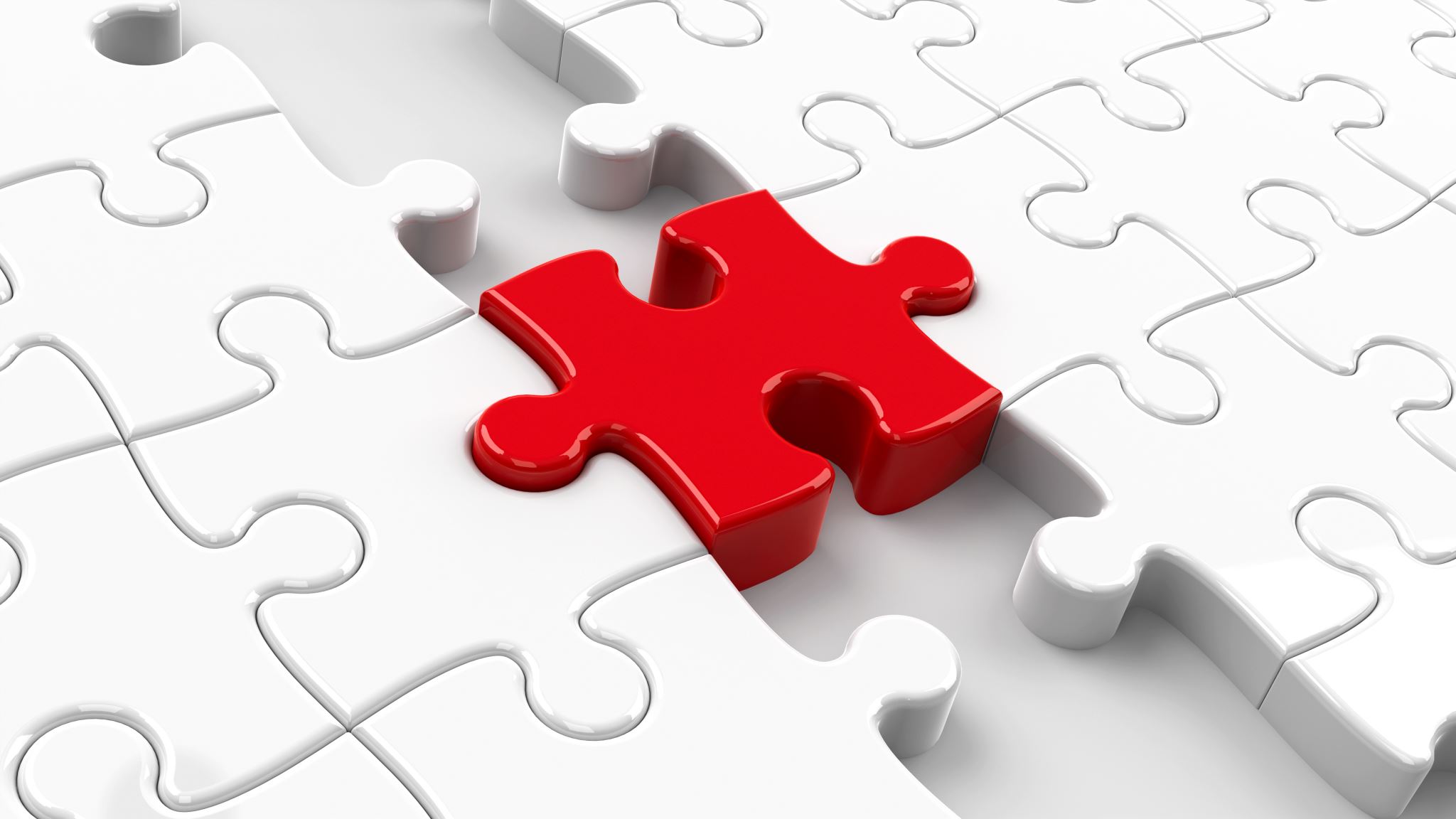 Objective
To investigate the resilience of service delivery during the prevalence of the COVID-19 pandemic in the civil service.
 To focus on identifying the issues of resilience, technology, productivity, motivation, and prevalence.
Purpose
To investigate the existing kinds of literature and by interpreting the correlation of linear relationship, and the estimate to test the logit regression model affects resilience (dependent variable) and technology, productivity, motivation, and prevalence are independent variables. Regression to determine the relationships between predictor-independent variables in the concepts.
what system of administrative functions was useful during/after the covid-19 pandemic?
How does the organization motivate punctual and committed officers during the first stage of the covid’19 pandemic?
when would your organization establish a disaster management team to strengthen mitigation, preparedness, response, and recovery measures?
Research question
Significance of the study
LITERATURE REVIEW
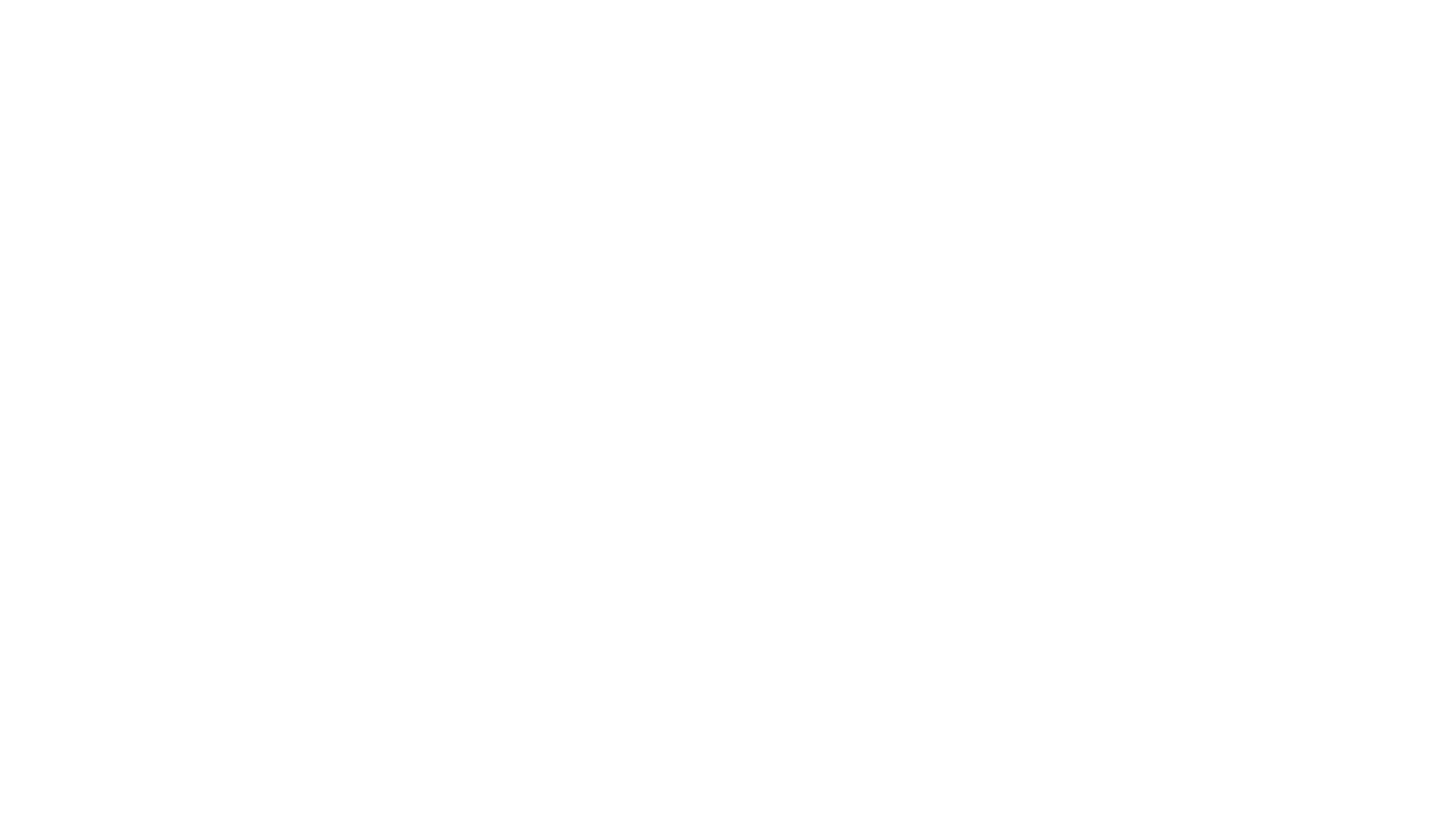 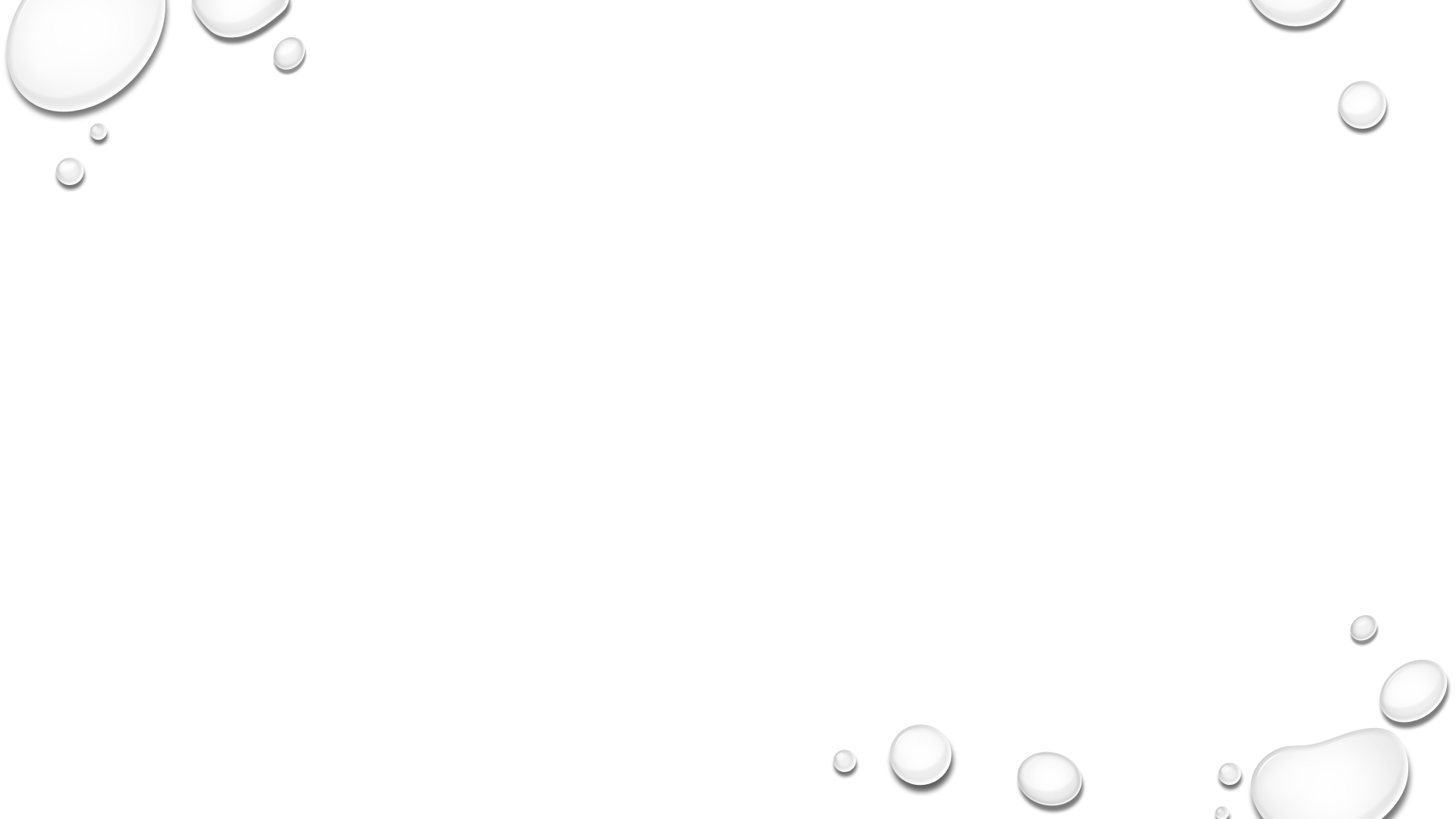 LITERATURE REVIEW
We need to tap into technology to do evaluations/fittings and use personal protective equipment to go into homes for things that are unadorned via technology (SP, AM).
           The effort to develop novel best practices for service delivery in similar circumstances would ensure “preventative measures are known and applied (resulting in) developing the capacity of the sector to a ‘digitally transformed’ service mode (SP, EU)”
           Resilience became a key focus during times of crisis. As we served our clinicians that served our communities, burnout was a common theme. Our providers across the nation served our communities surge after surge. Our people had impacts on our very own and their families influenced. When we reflect on resilience, we certainly reflect on the kintsugi bowl, coming out stronger from some of the toughest moments in time.
Human resilience
Technology resilience 
Organizational and talent resilience
Partnerships
Rising to the occasion and seizing the moment
Being savvy about fiscal management
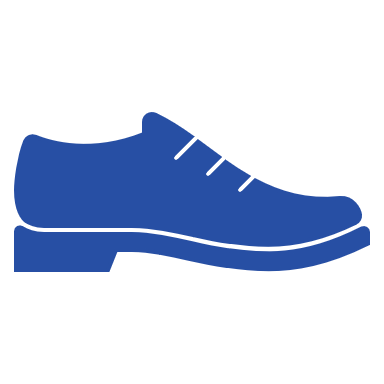 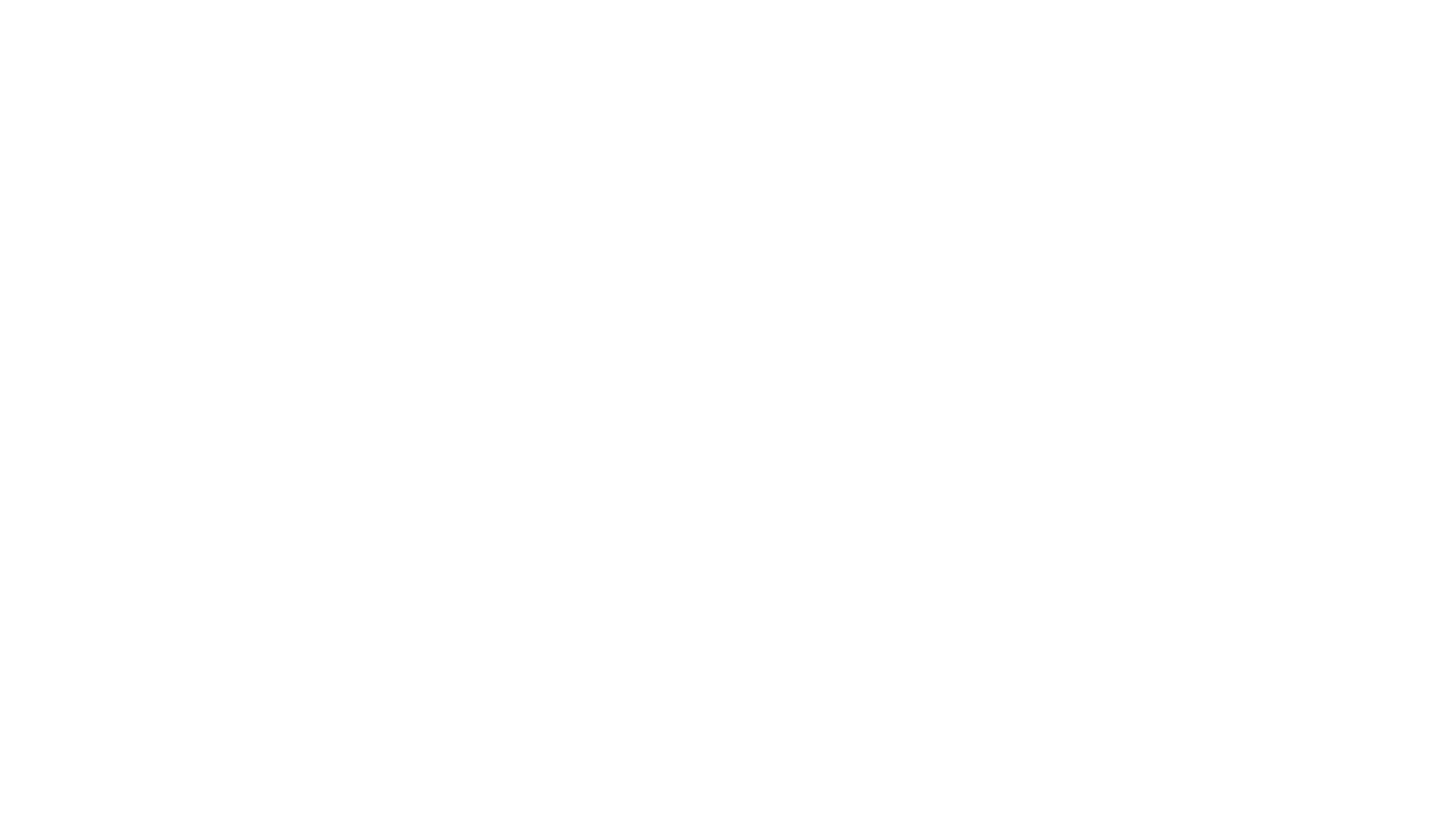 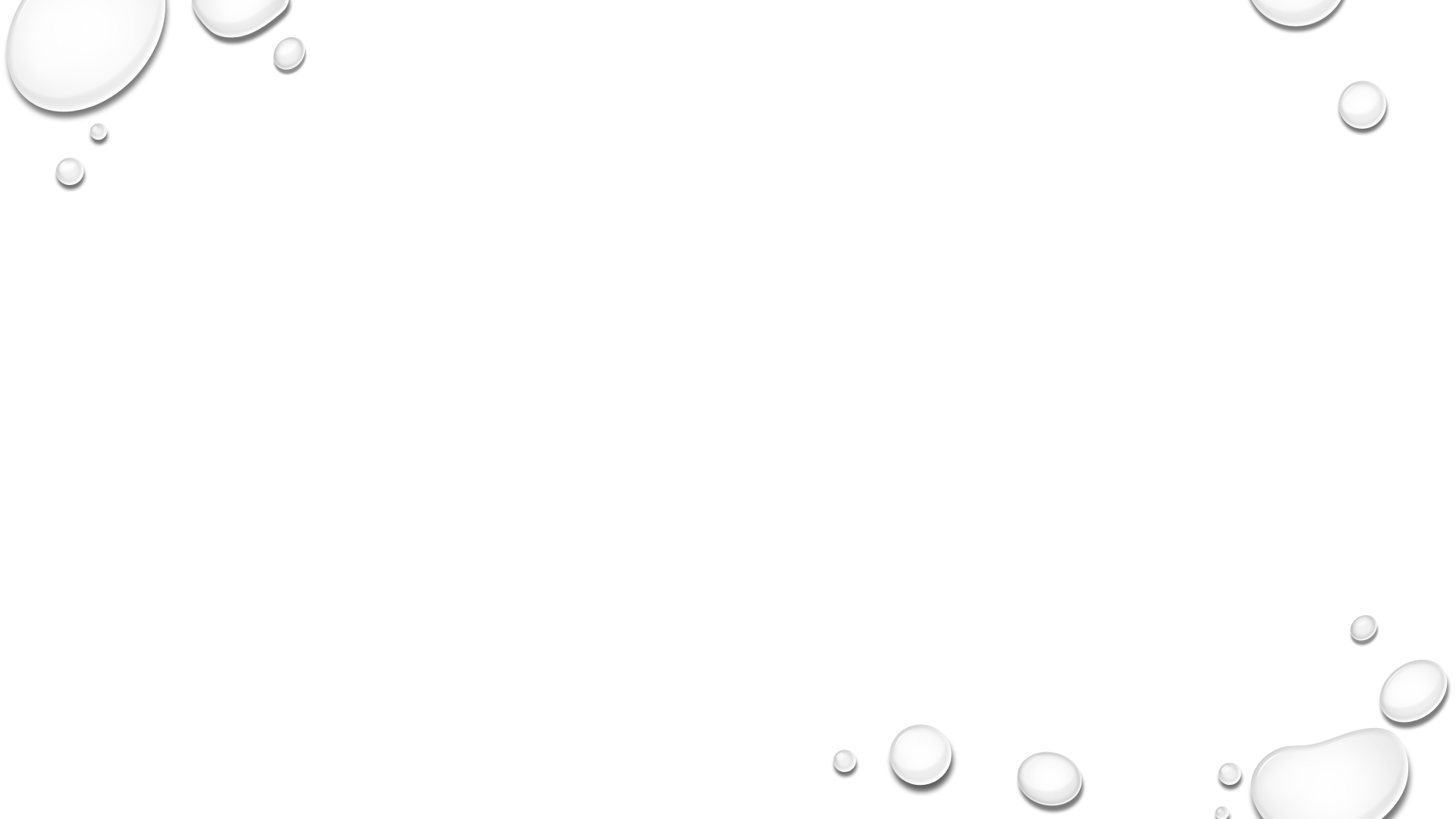 RESEARCH METHODOLOGY
The research methodology principally employed the deductive and inductive approach extensive review, and content analysis of both the primary and secondary data including data collected through survey questions, observation, government websites, newsletters, academic articles, and scientific articles such as plans, policies, programs, and other official functions. Also, a field exploratory study that relies on gathering basic information from observations, and questionnaires. Reaching results from the study by testing the research hypothesis, using the necessary statistical tools for analysis, and proposing the best strategy, and initiative for the Civil Service. Consider similar case studies in the adaptation of the report in both South Korea and Ghana. The targeted populations are the Civil Servants in Ghana categories in four (4) stages; management staff, Senior level Officers, middle-level Officers, and Junior-level Officers.
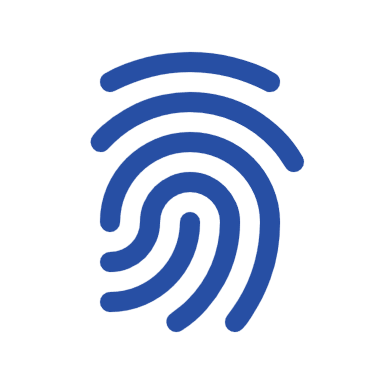 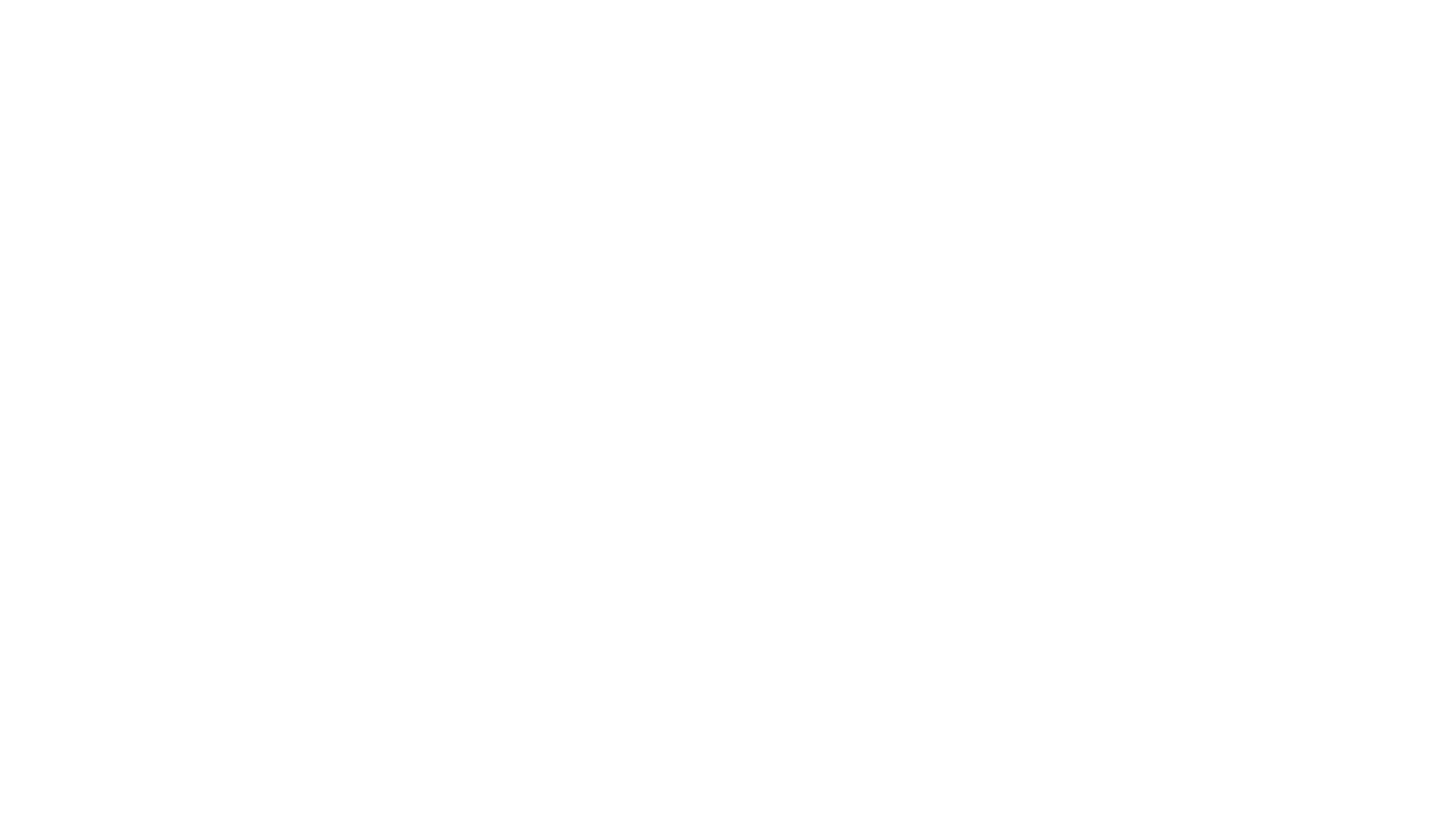 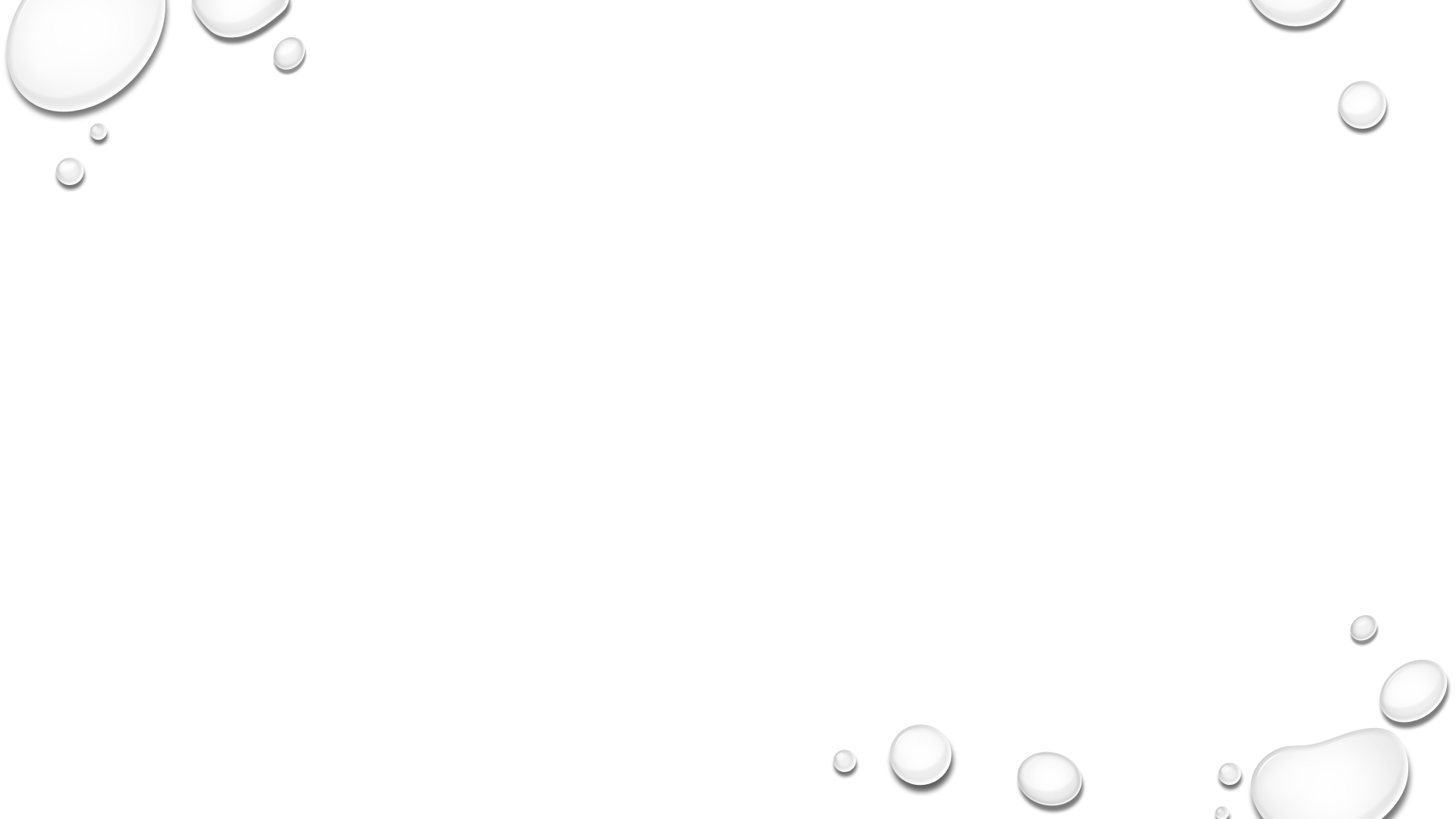 THEORETICAL MODEL
Kingdon’s Model: This model dictates that there are three (3) streams affecting the policy; namely problem, policy, and politics. They flow independently and the most important factor is the triggering event or focus event (covid-19) which consists of dramatic event or political event (kwon, 2021). Example covid-19 crisis. In relation to the research understudy, the agenda settings established same social problem that gives alternatives to helps as public agenda than government agenda.
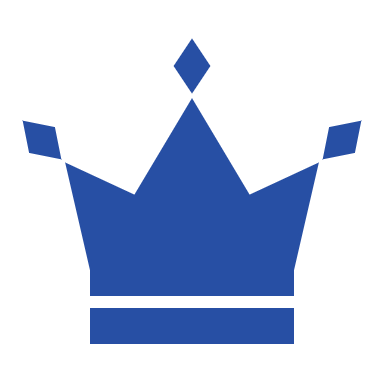 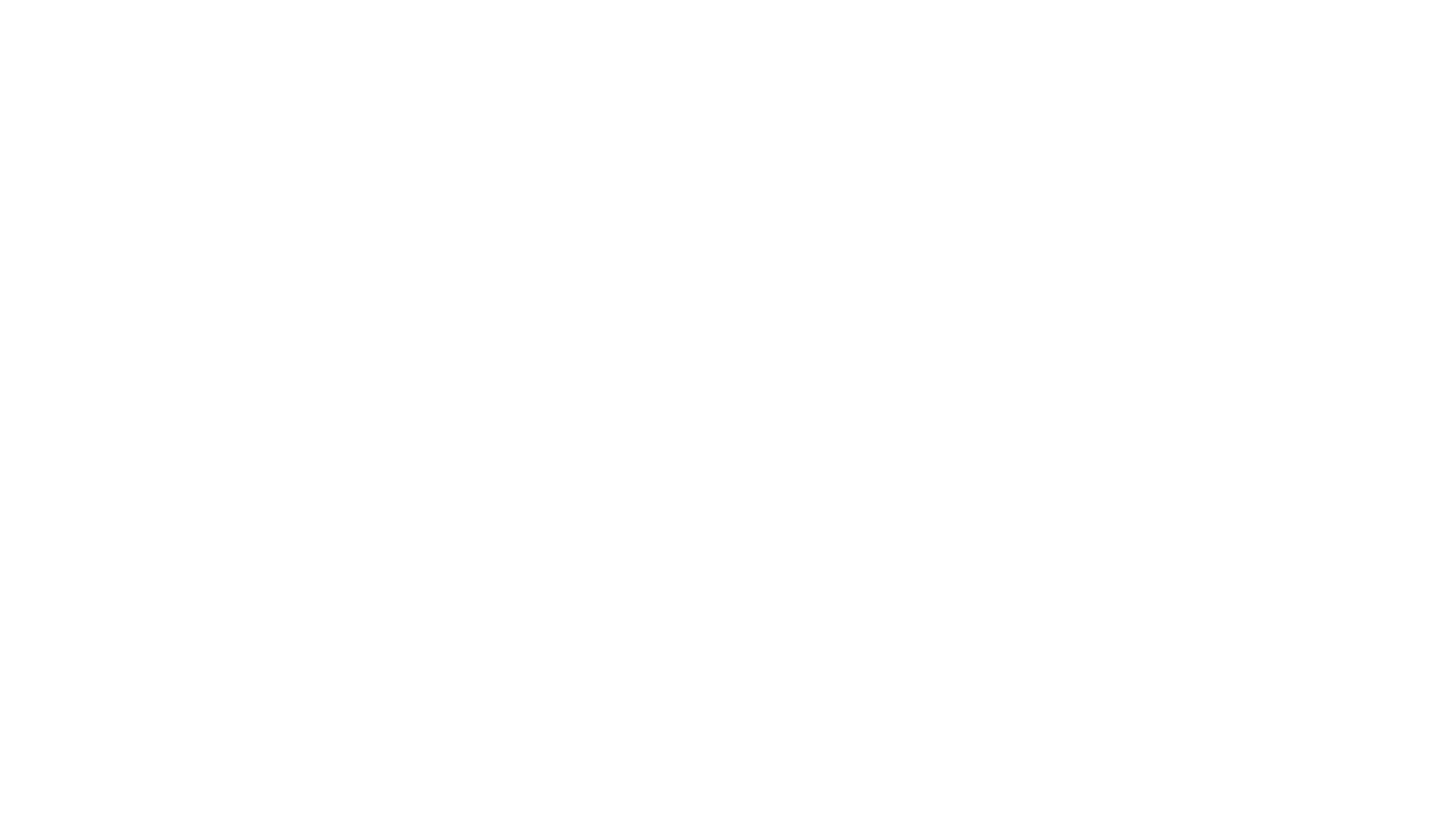 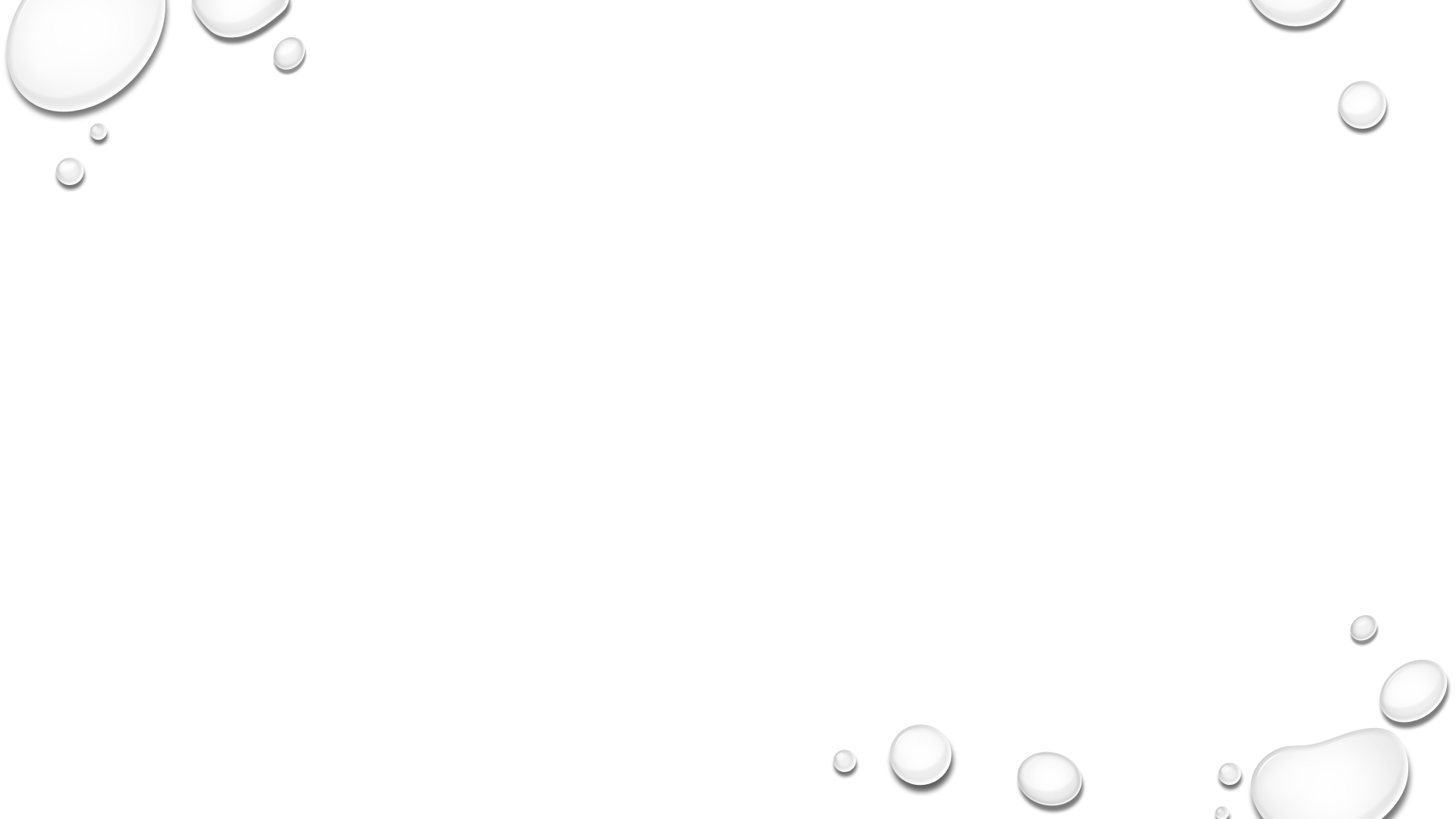 Logical Ground
Time preference focused on the questions of the investigation of strong civil service on resilience during the COVID’19 pandemic on service delivery in Ghana by suggesting solutions to the current challenges, issues, and analysis. To propose the best strategy and initiatives for the Civil Service.
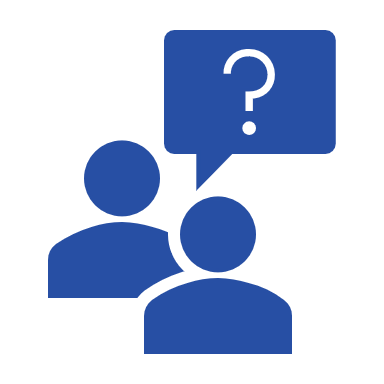 Technology
Theoretical framework
Motivation
Productivity
Resilience
This research on resilience of service delivery during COVID-19 pandemic; have five (5) conceptual variables to be develop namely resilience, technology, motivation, prevalence, and productivity.
Prevalence
Control Variables
Age
Gender
Academic background
Qualification
Grade/Occupation
Research design
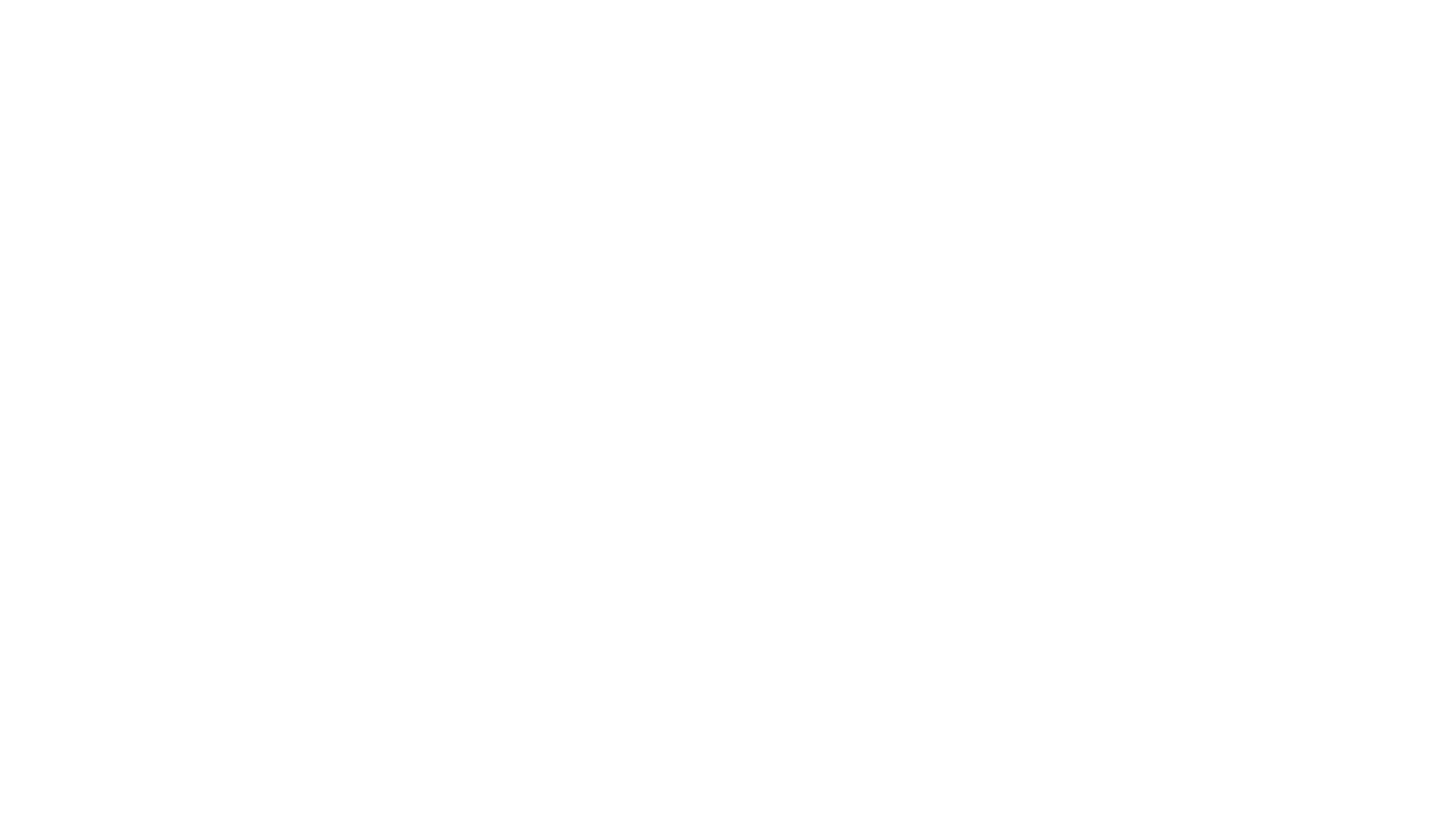 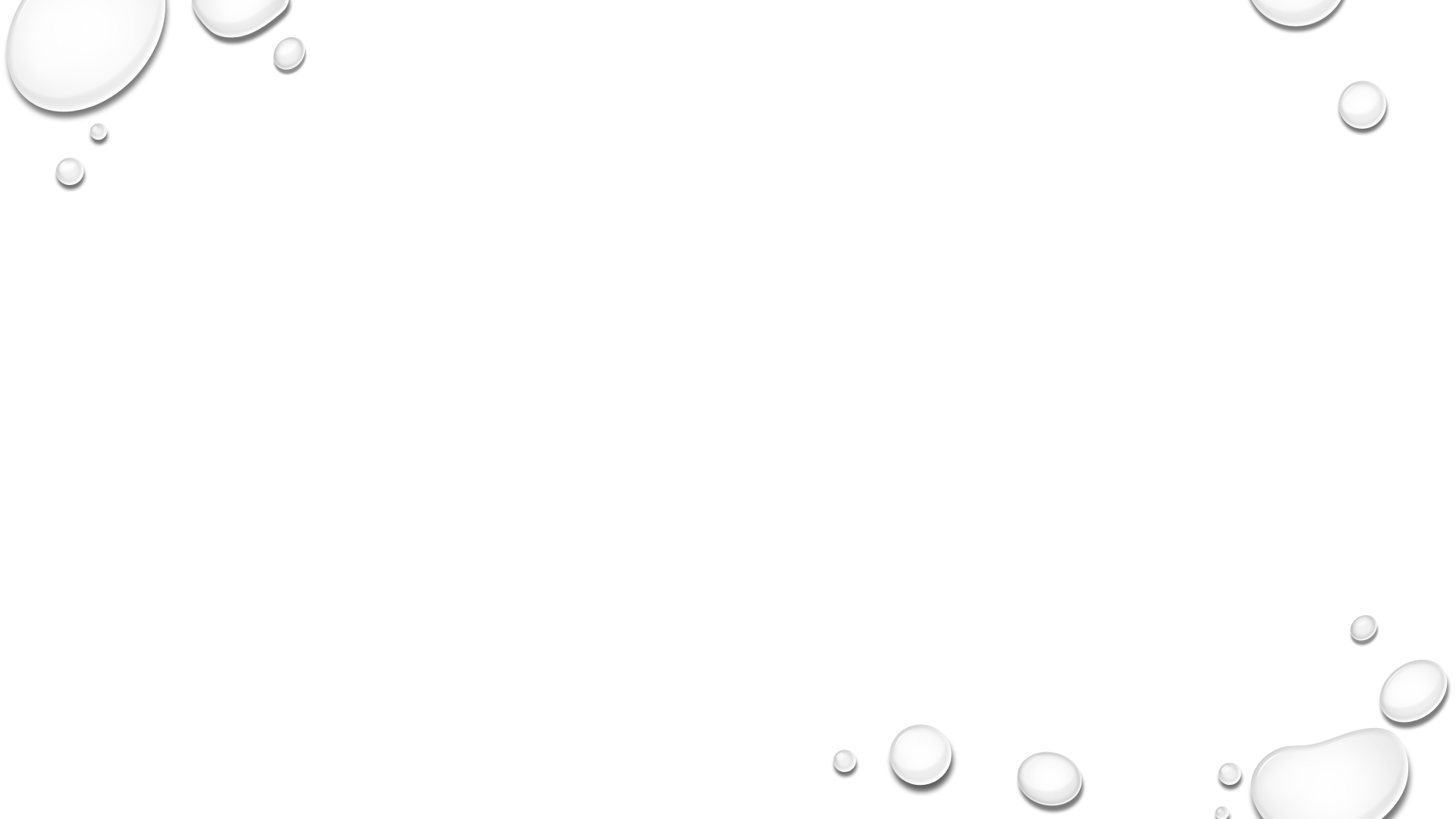 Research Design
The importance of methodology to every research cannot be overstated if the validity and reliability of the results are attained.
I was involved in specific data analysis techniques or methods as a researcher. This study employed the research survey method as the researcher focused on resilience in service delivery during the covid-19 era in civil service as data was drawn from the ministries, departments, and institutions. The process is through Google form online administration on necessary platforms.
Data Collection
This study employed primary and secondary data for analysis. Primary data was gathered through the administration of a paperless questionnaire from the survey using a Google-linked questionnaire format. Primary data is a field exploratory study that relies on gathering necessary information from surveys, and questionnaires reaching results from the study by testing the research hypothesis, using the latest statistical tool (SPSS 22.0) for coding, and analysis.
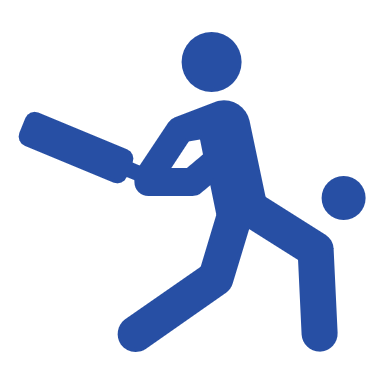 Sample size
METHOD OF ANALYSIS
findings
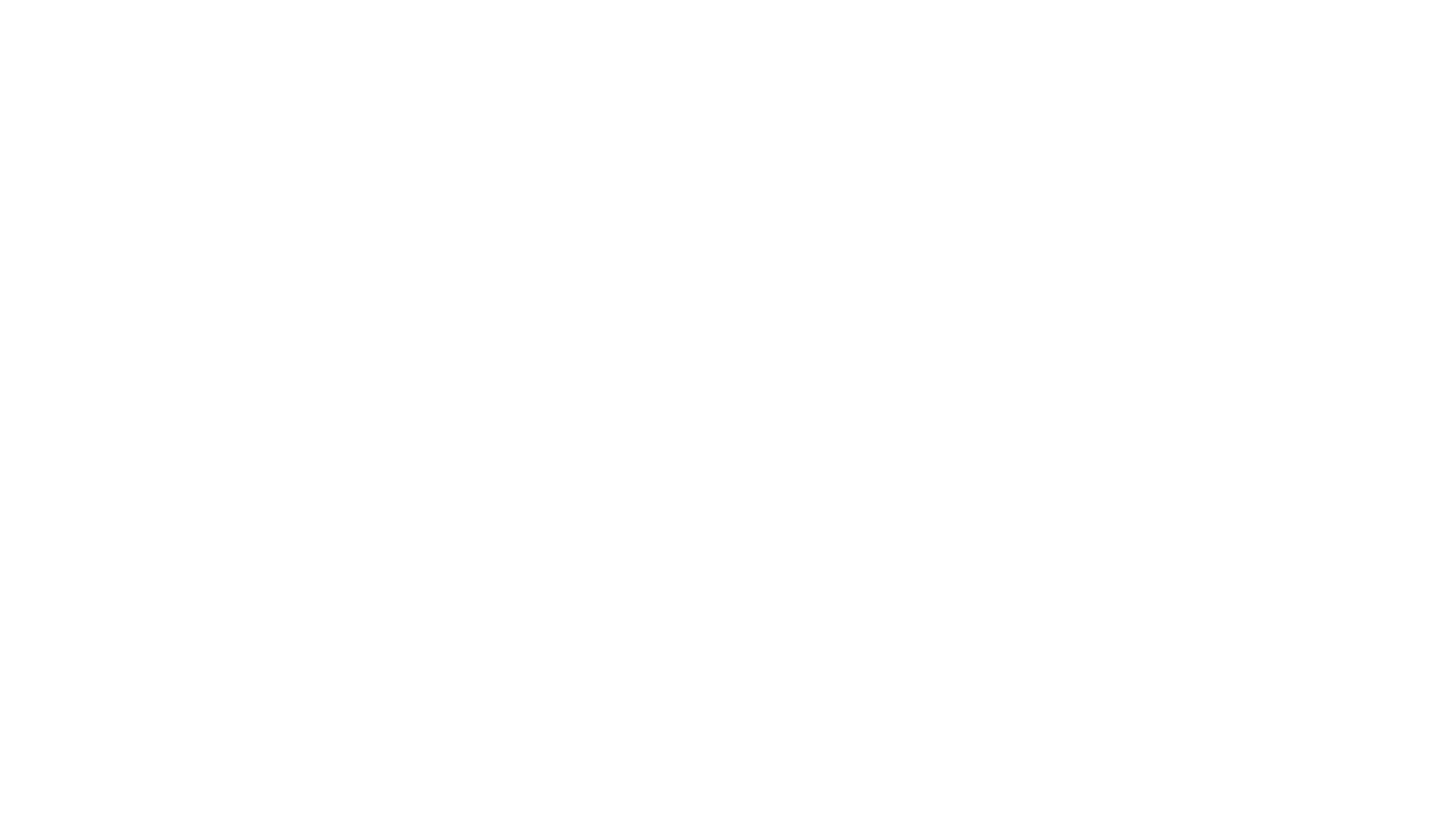 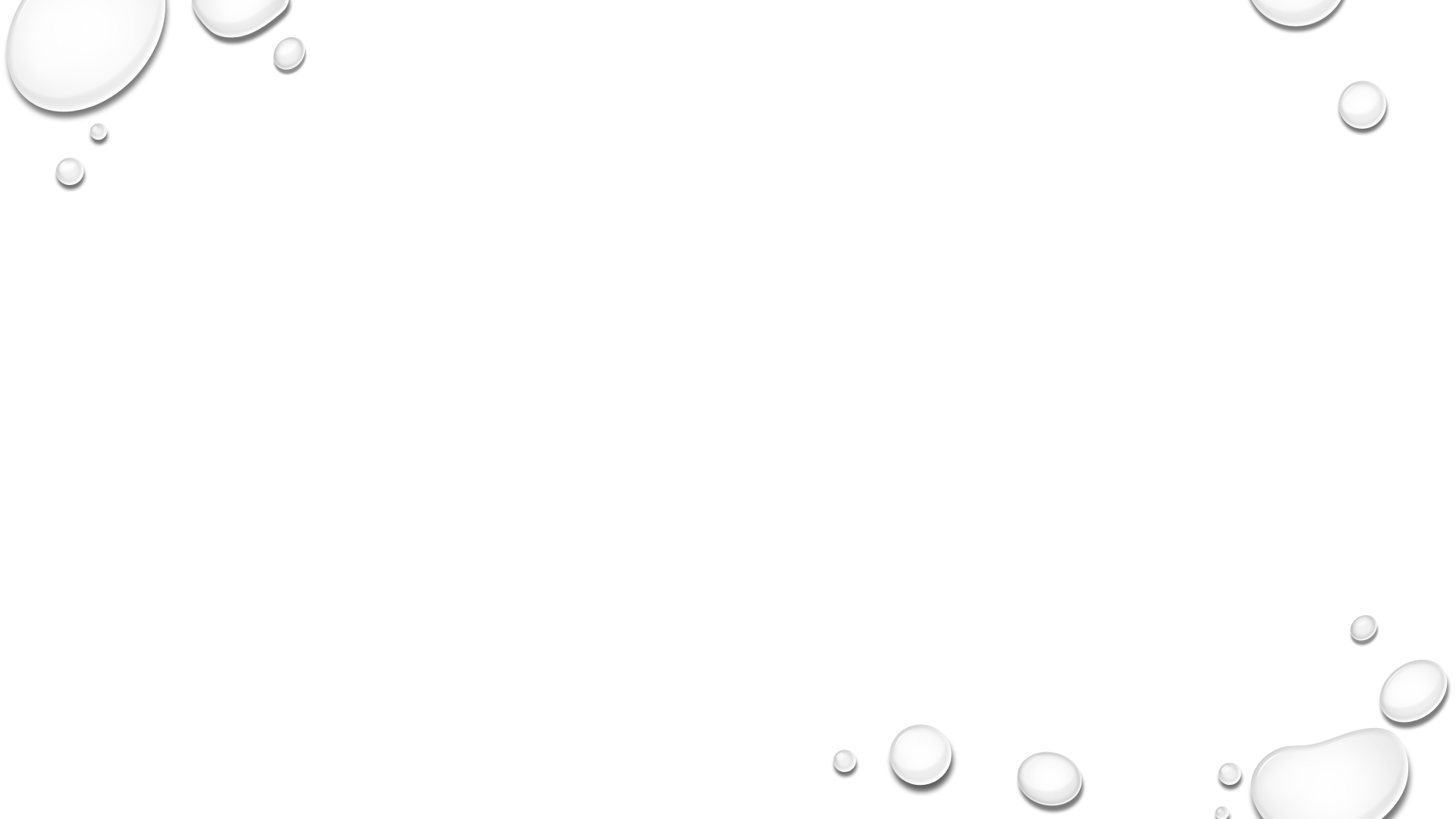 Hypothesis statement tested by scientific research helps the researcher to know the relation between two or more variables in the experiment or data collection. This contains the criteria of effectiveness, efficiency, equity and adequacy, political, economic, social, administrative, legal and technical.
Empirical research
Preliminary Analysis
Highest level of education and position held in the organization
Knowledge and experience about Public Administration
Data analysis on daily functions and lifestyle towards work
Source: Field Survey, 2022
Investigating time preference of resilience in service delivery
TECHNOLOGY INFORMATION
Source: FieldSurvey, 2022
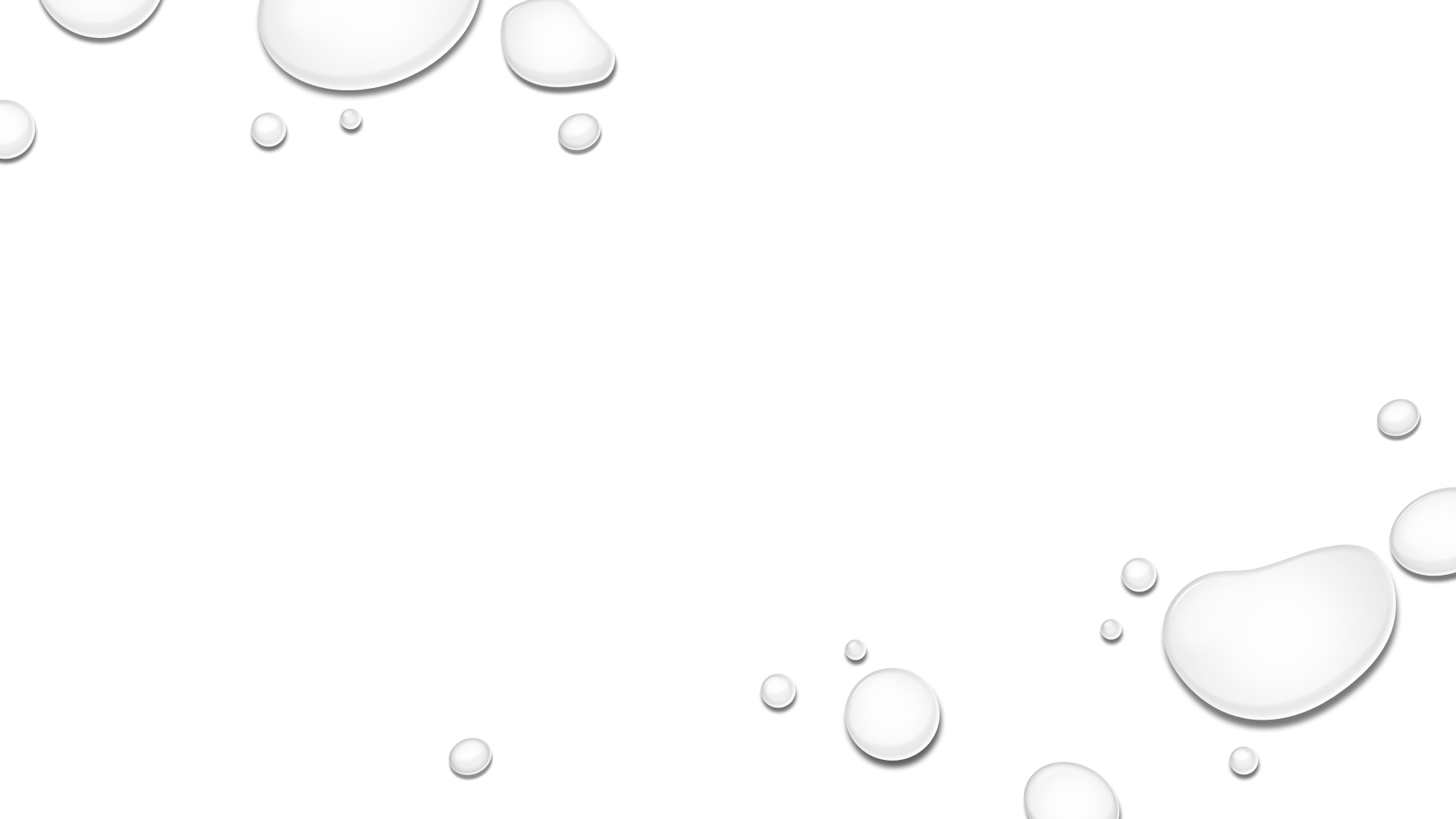 CORRELATIONS MATRIX FOR THE VARIABLES
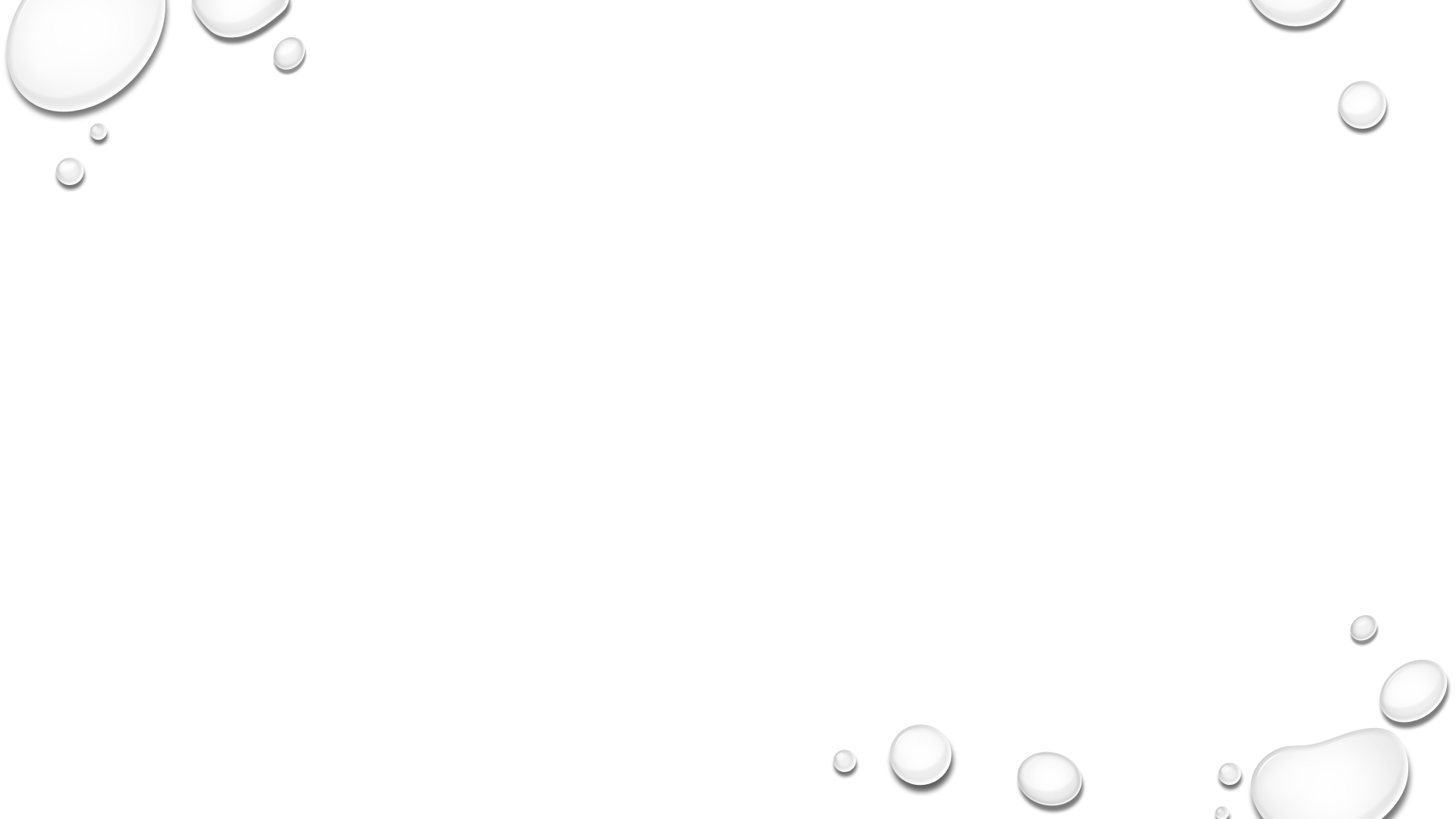 CASE STUDY
CASE STUDY
OBSERVATIONS
LESSONS LEARNT
achievement
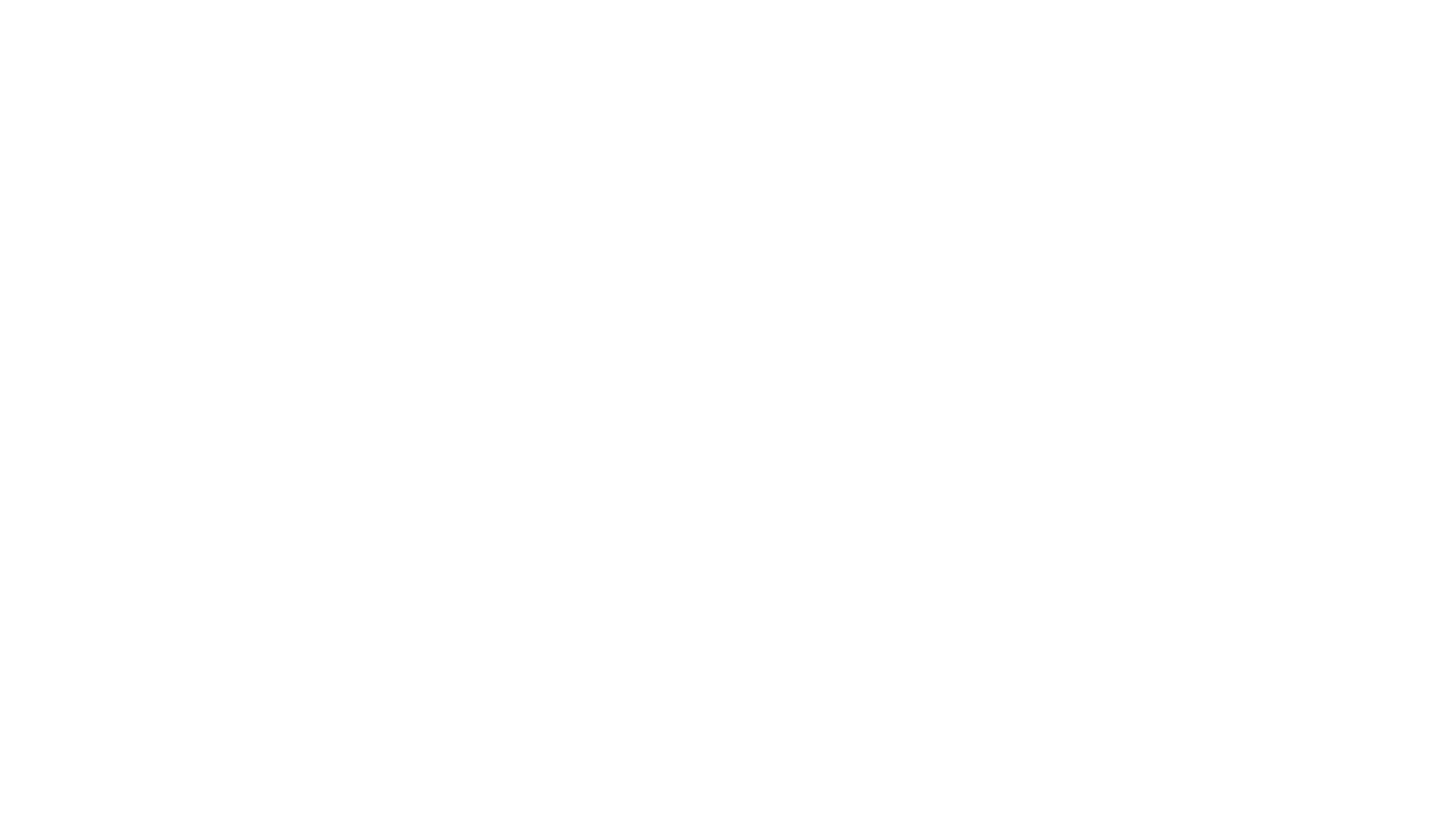 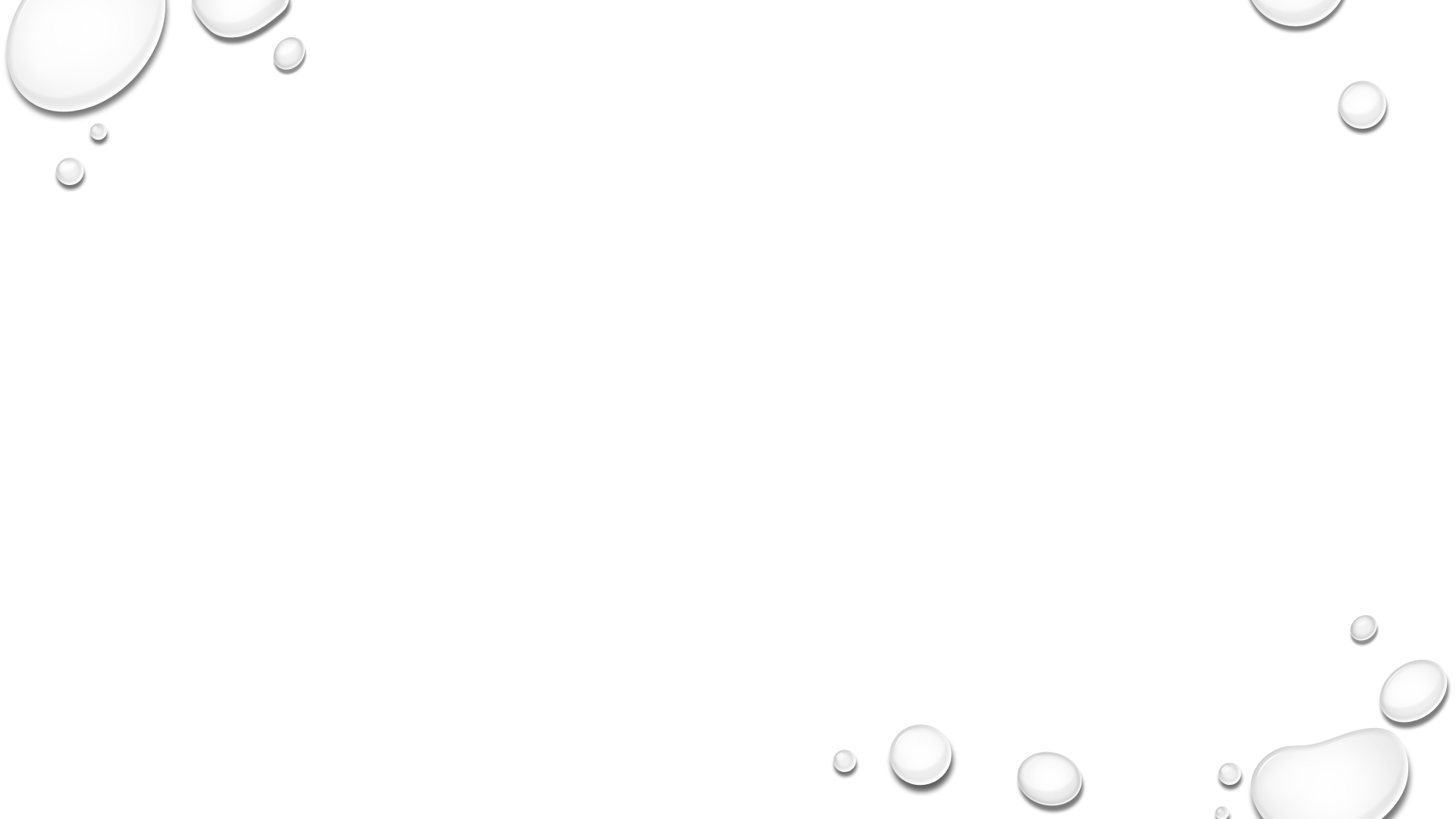 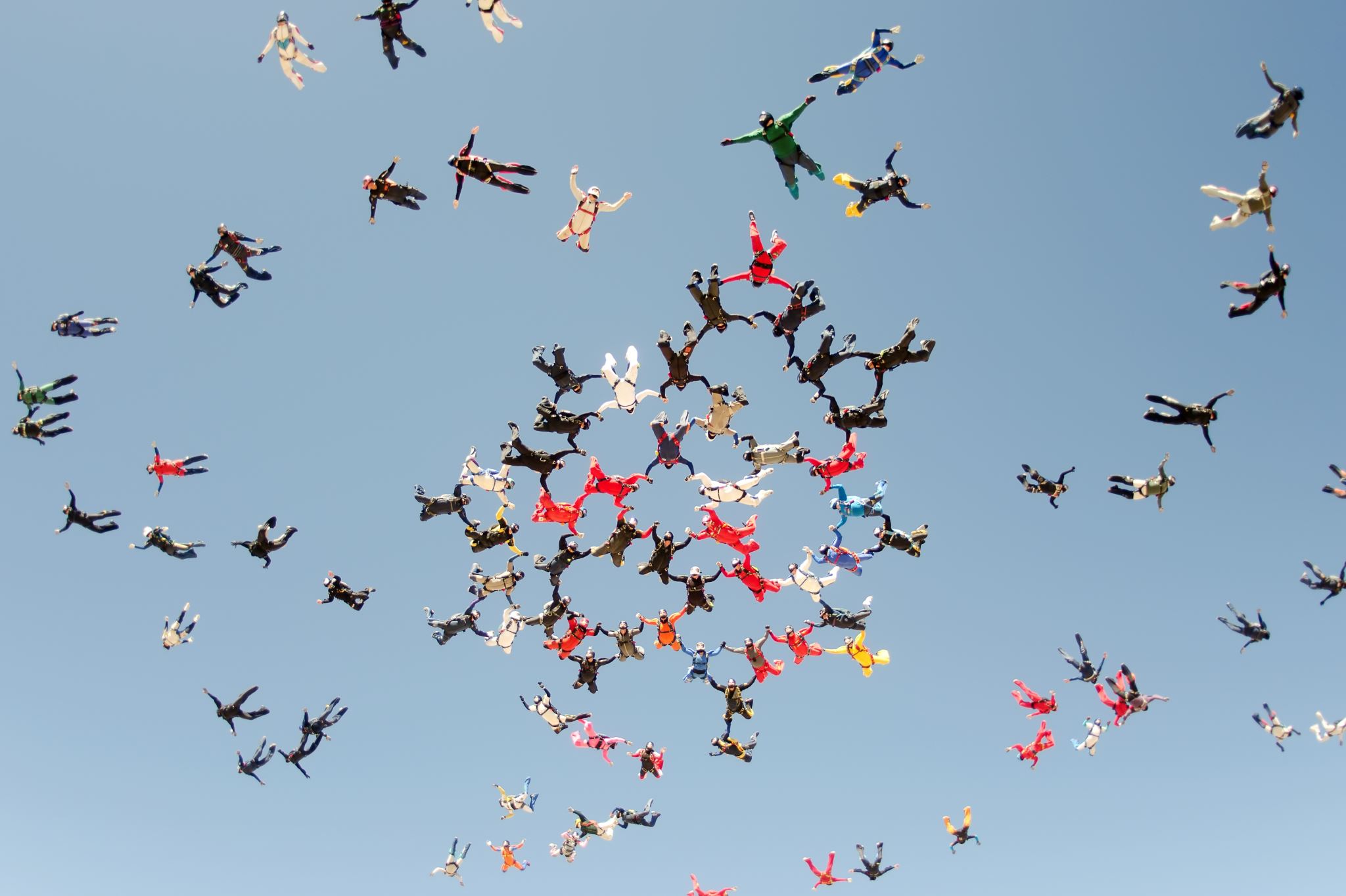 CHALLENGES
Insufficient allowances
Inadequate ICT/IT applications installation on PC and usage
High cost of living
High level of racism
Unfriendly environment among foreigners
Inadequate flow of information and communication among foreigners/Koreans
Extreme Intimidations
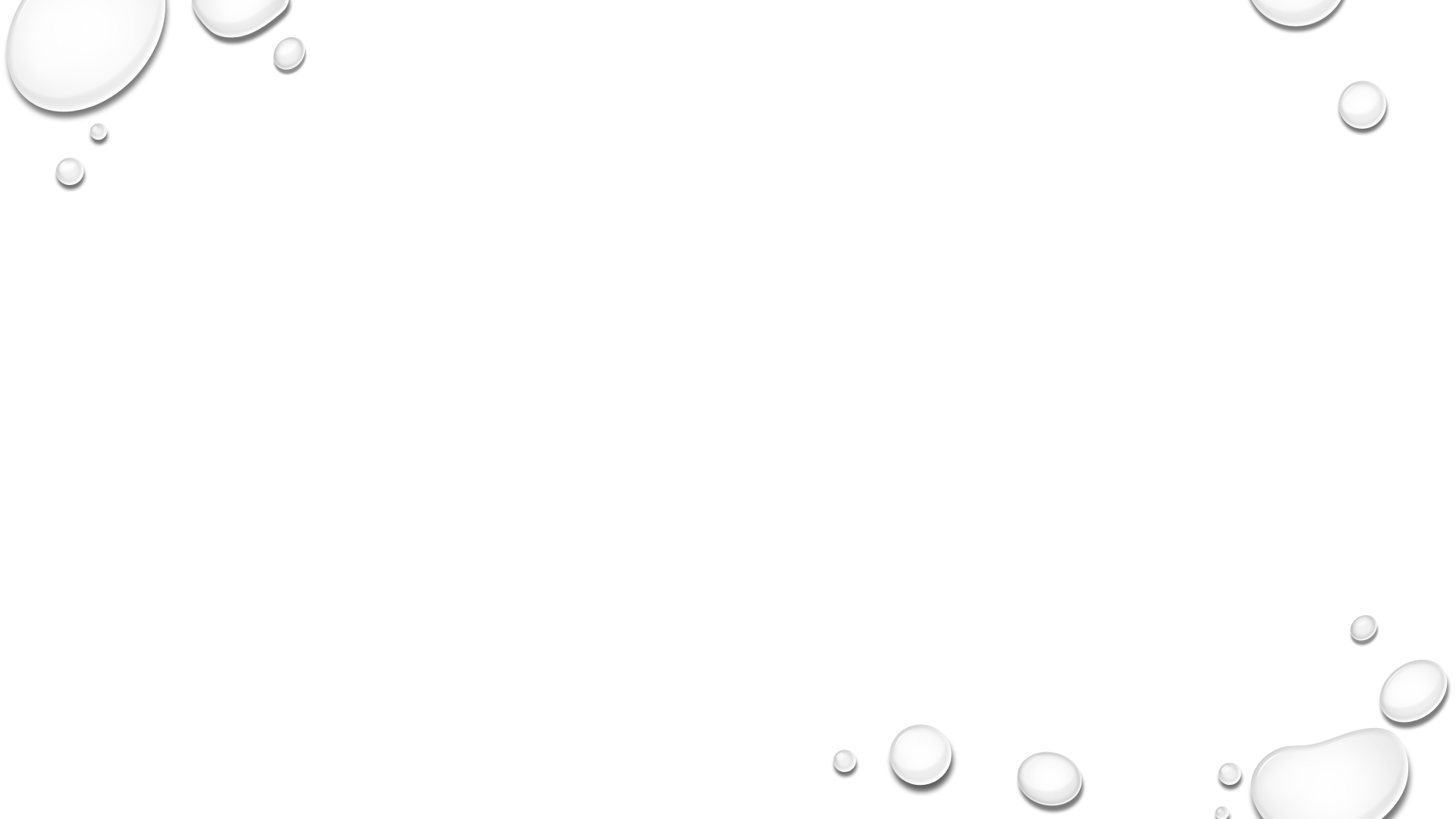 Support Individual and culture need to promote self-motivation with capacity building like training systems at all levels, review of policies, and reform initiation at organizations where necessary.
Propose digital innovation in civil service to empower institutionally driven forces, with strong and resilient labour market following innovation pathways that are not filtering currently.
First phase of Project Plan
NEW IDEAS/INNOVATION
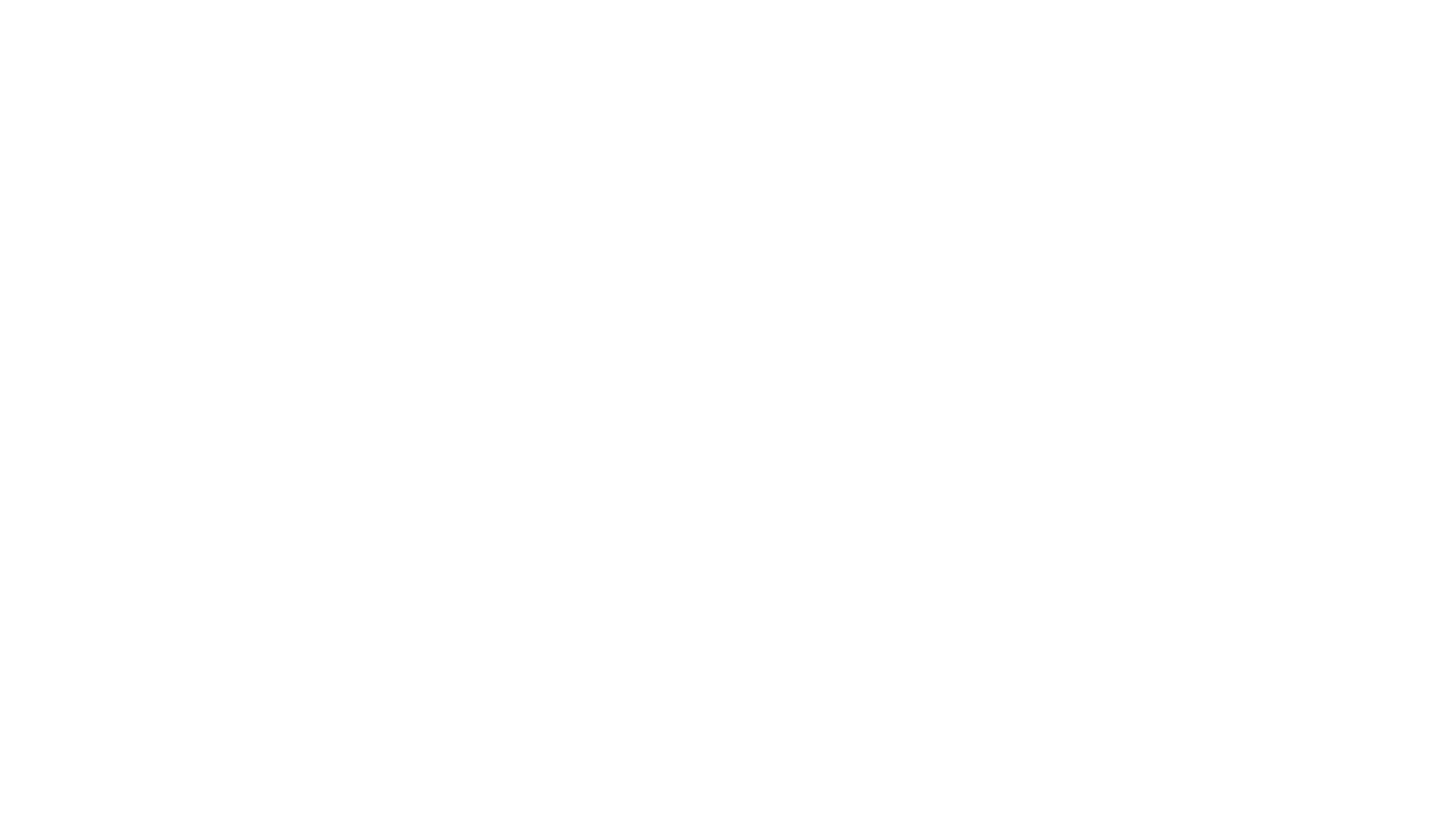 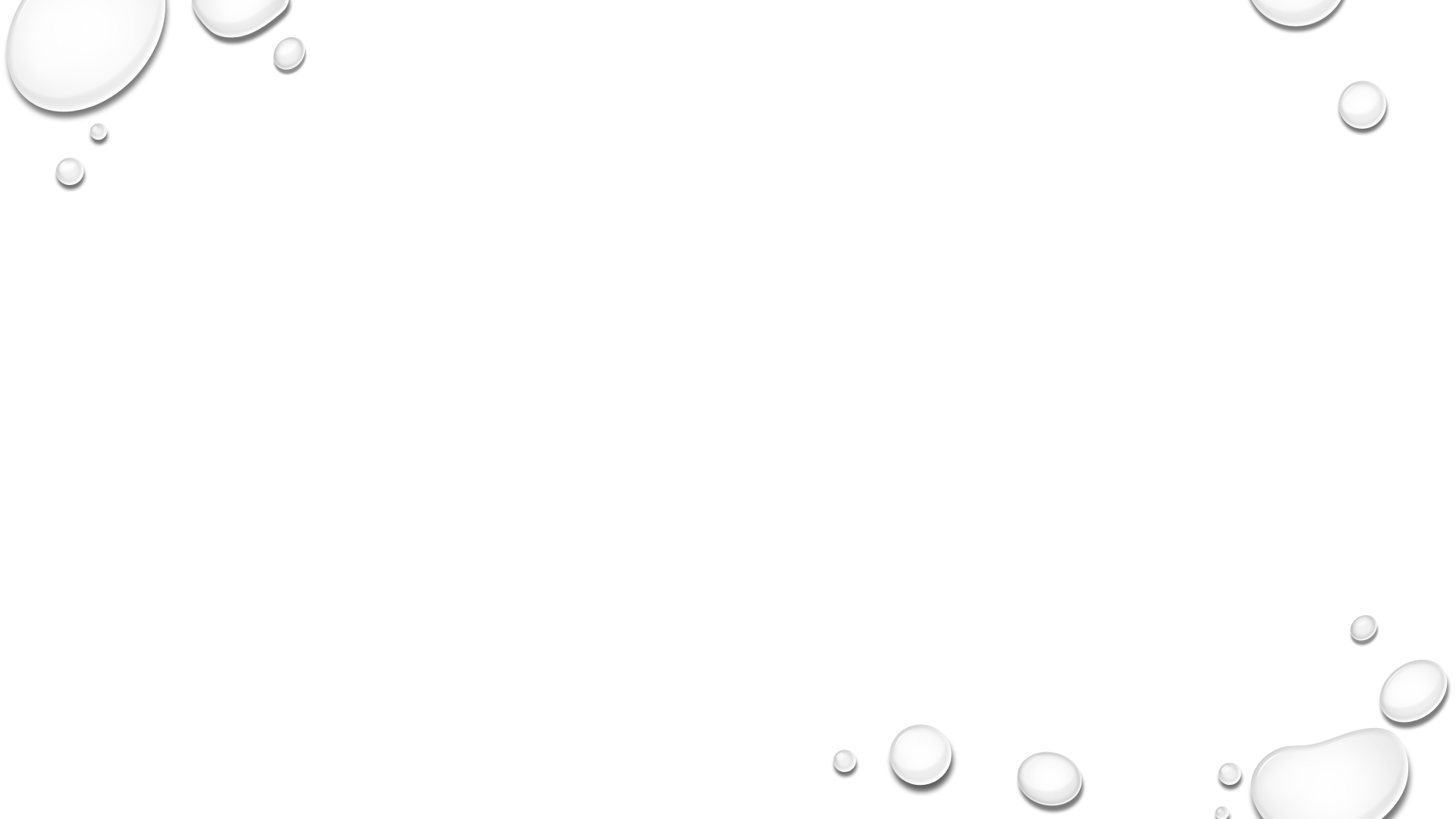 PRACTICAL IMPLICATIONS
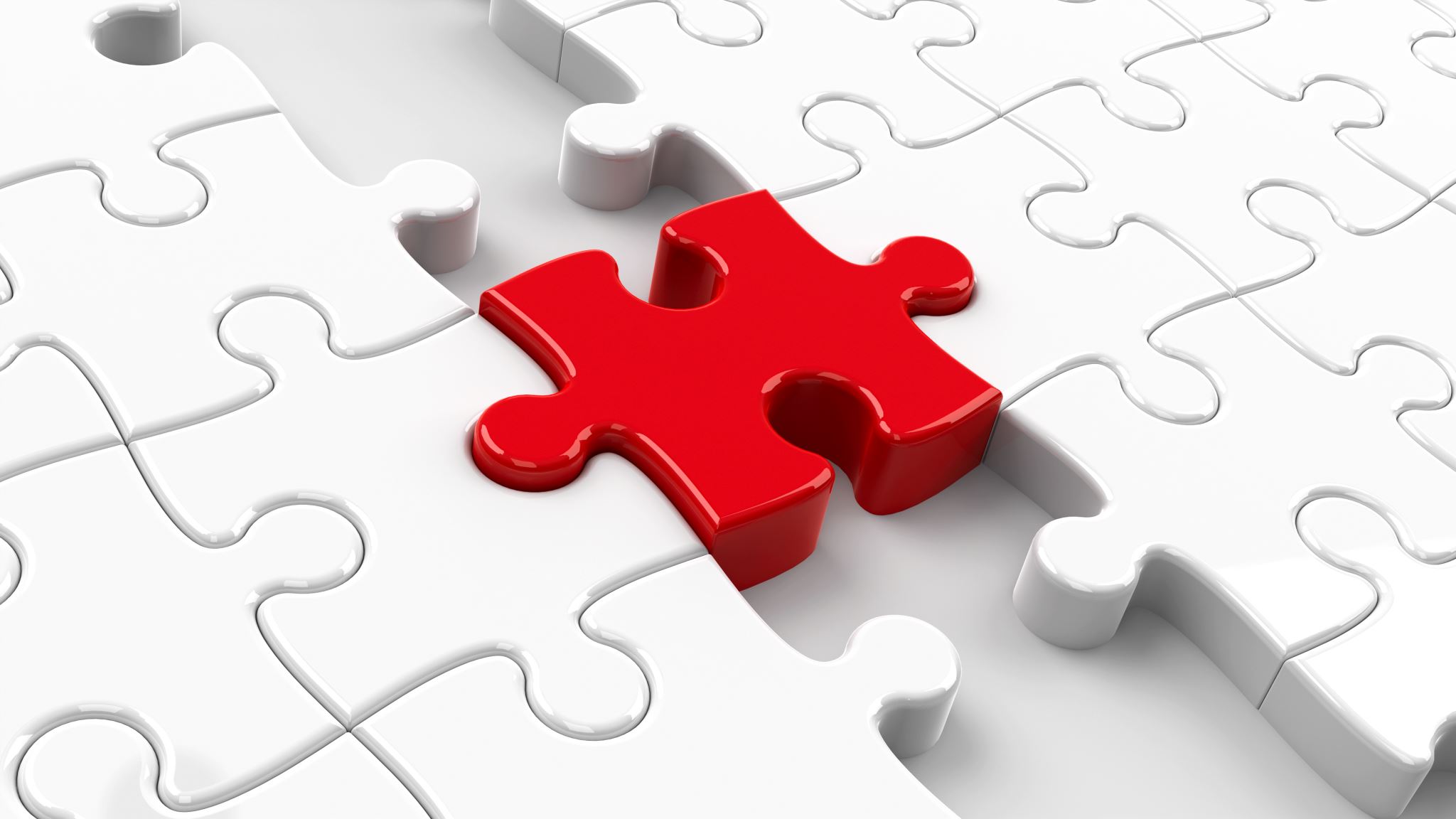 Increasing the access and use of technology, 
Strengthening internal communication approaches to better support remote working and virtual in-person activities, and 
Designing further diagnostic tools to identify specific constraints and bottlenecks
Implementing their core tasks were poor access to the internet, 
Sufficient proper equipment, 
Managing work that requires in-person interaction, and access to the necessary documents.
Support of the government to the public sector, resilience from the public sector increases and hence productivity also increases. 
Government support can be asking for aid or signing MOU with South Korea for strong technology operation and digitalization as well as management support for implementations. 
Government regulations play an essential role with policy creation, system structures and cultural practices in the organization.
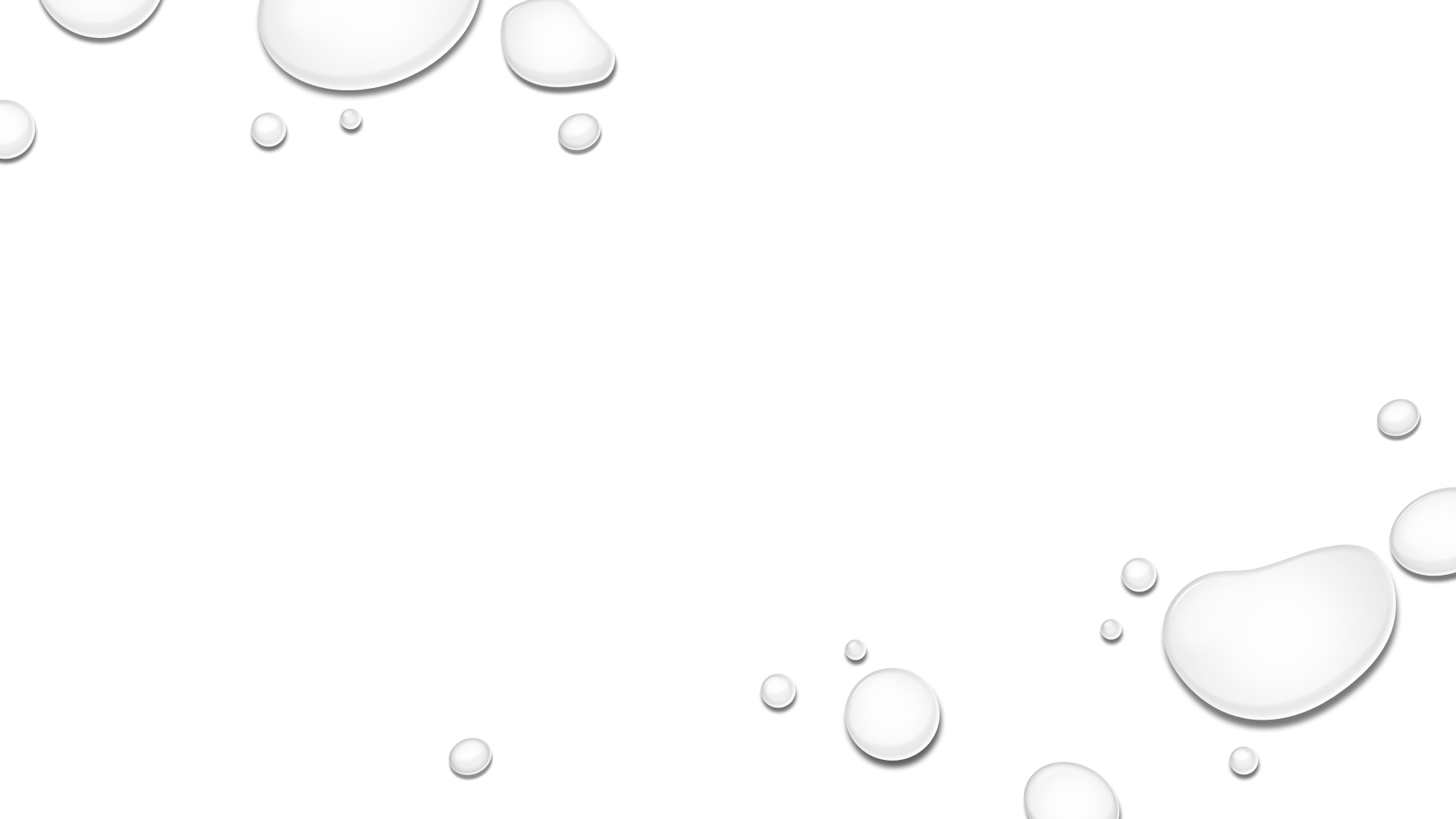 Conclusion/recommendations
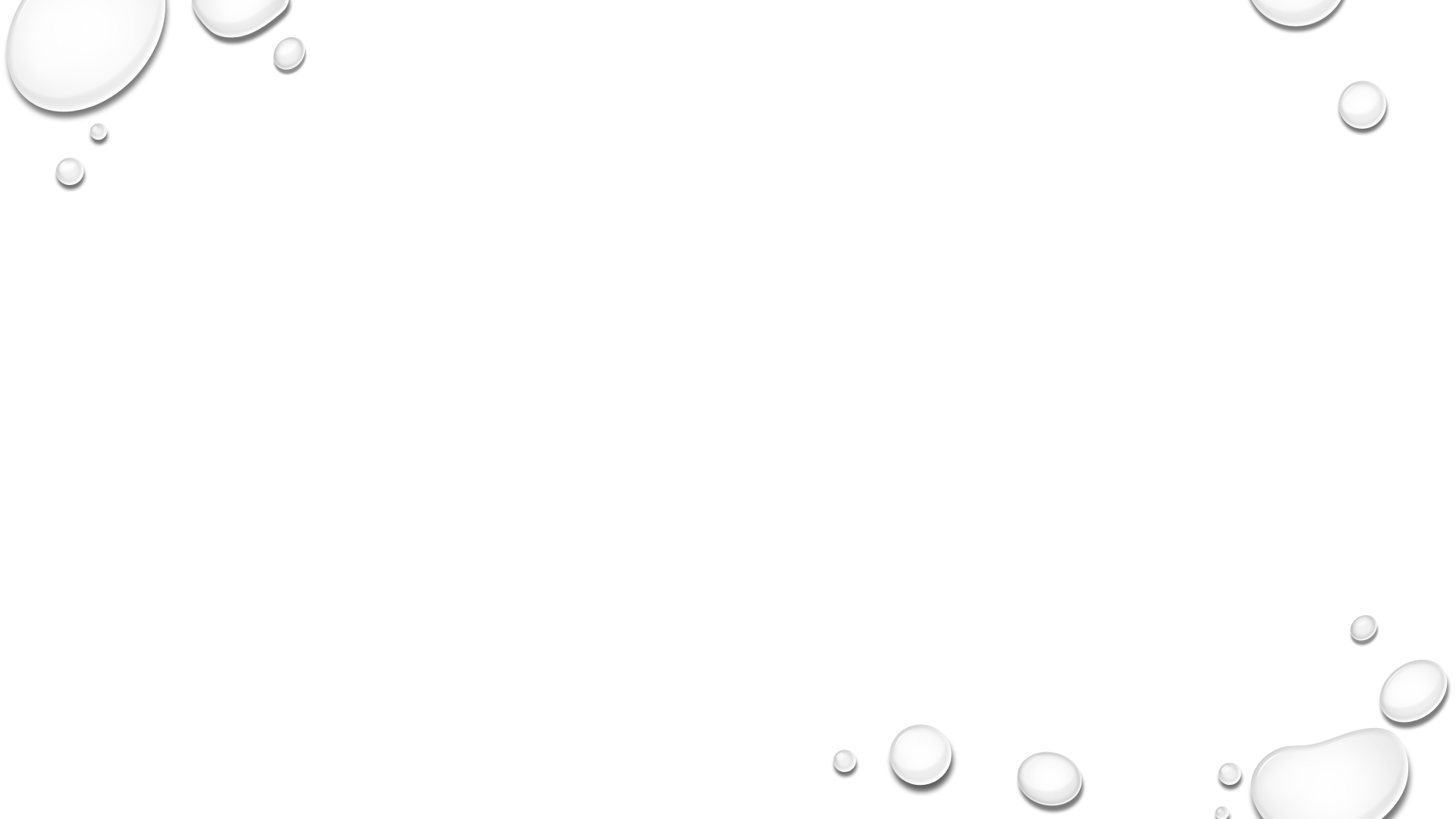 A call to action
Questions and answer
Thank you for your attention, please